Environments:
Biophysical
Sociocultural
Economic and Political
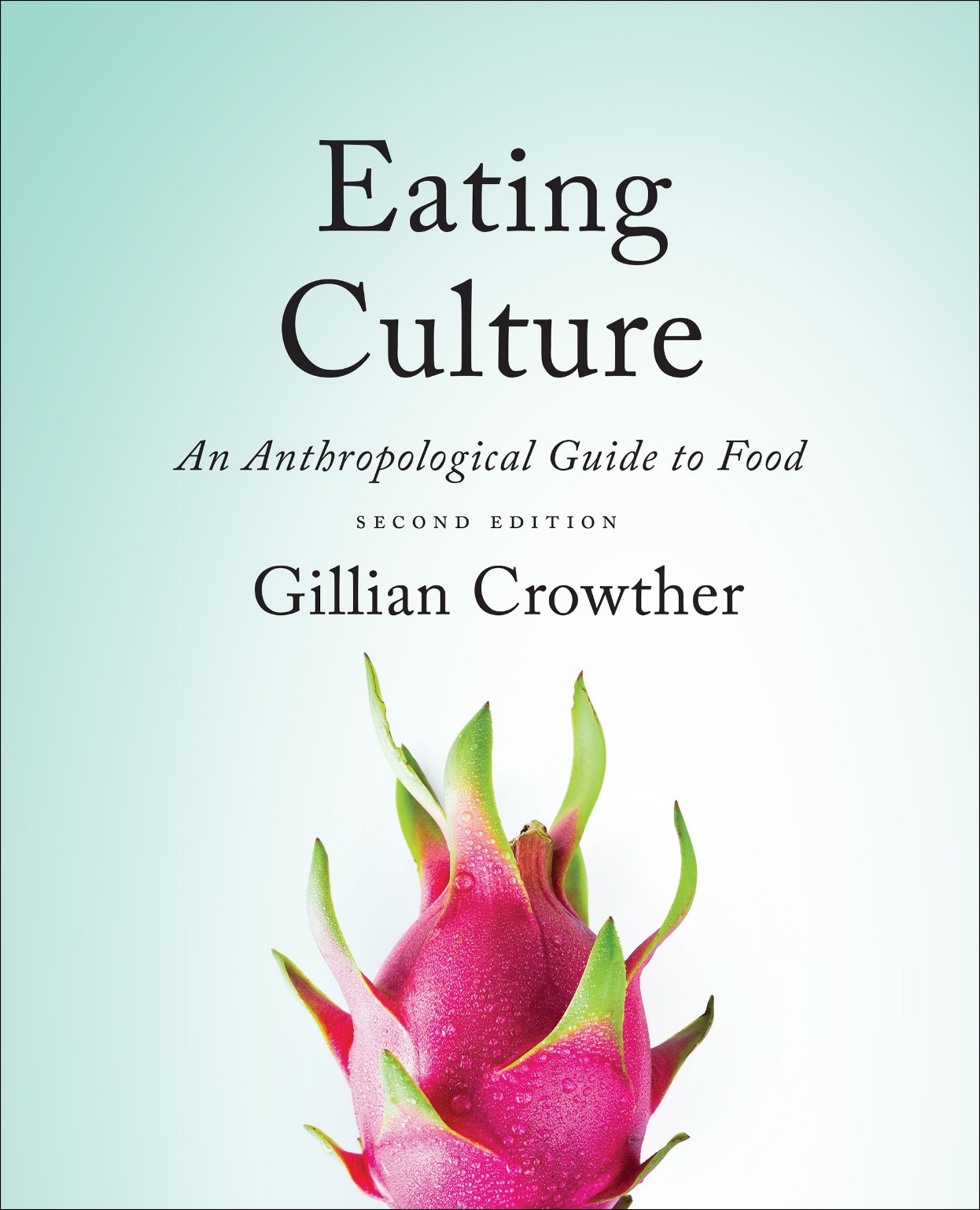 use your up/down arrow keys and/or 
your space bar to advance the slides
Tim Roufs
© 2010-2024
Environments:
Biophysical
Sociocultural
Economic and Political
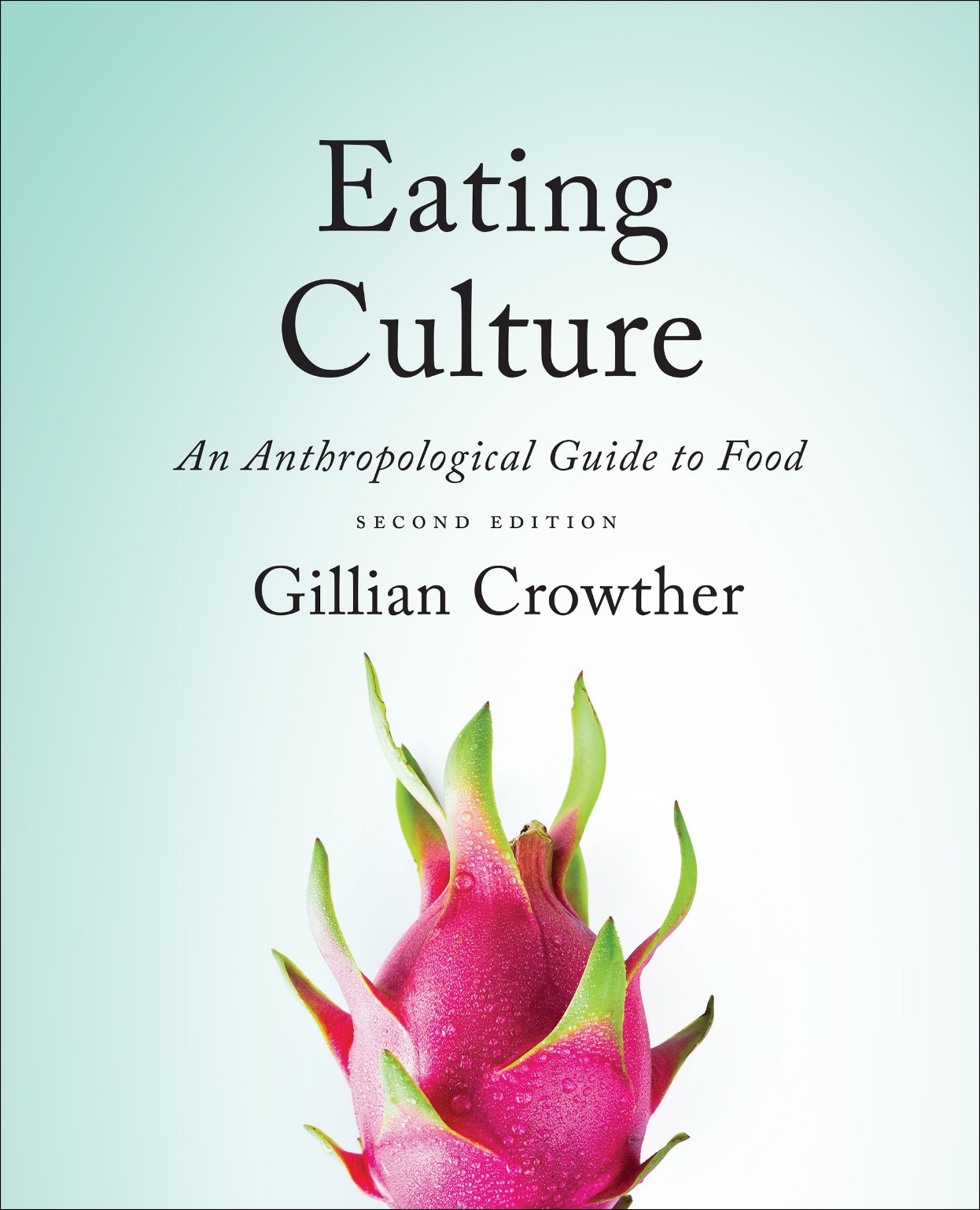 Tim Roufs
© 2010-2024
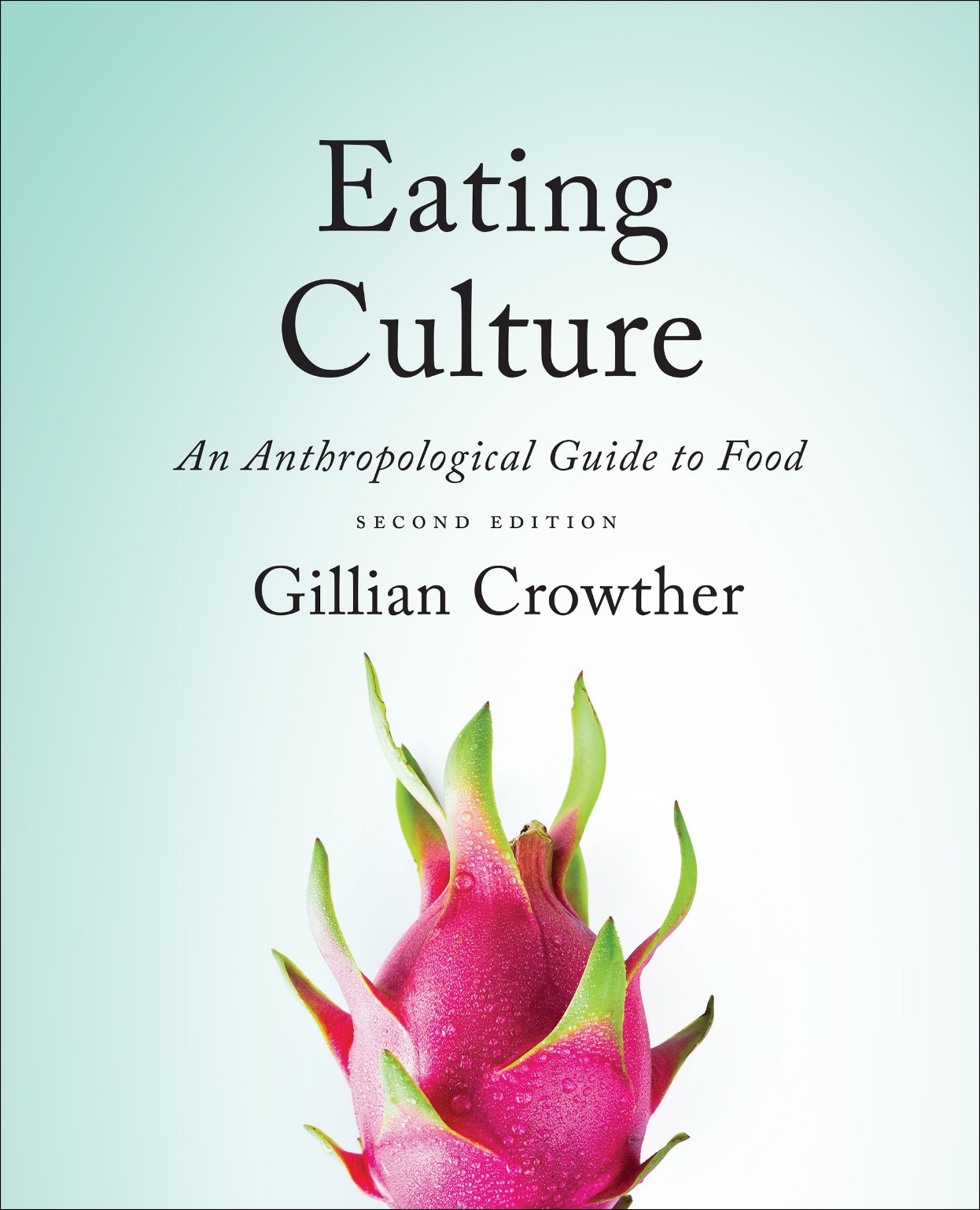 Tim Roufs
© 2010-2024
www.d.umn.edu/cla/faculty/troufs/anthfood/aftexts.html#title
Biocultural Framework 
for the Study of Diet and Nutrition
individual
nutritional
needs
Nutritional Status
Biological Makeup
Human Nutrient Needs
Diet
Cuisine
The Environment
Physical Environment
Sociocultural Environment
Economic and Political Environment
there are three main “environments” to consider . . .
Biocultural Framework 
for the Study of Diet and Nutrition
individual
nutritional
needs
Nutritional Status
Biological Makeup
Human Nutrient Needs
Diet
Cuisine
The Environment
Physical Environment
Sociocultural Environment
Economic and Political Environment
Biocultural Framework 
for the Study of Diet and Nutrition
individual
nutritional
needs
Nutritional Status
Biological Makeup
Human Nutrient Needs
Diet
Cuisine
The Environment
Physical Environment
Sociocultural Environment
Economic and Political Environment
and you see these as major parts of the
“Biocultural Framework for the Study of Diet and Nutrition” . . .
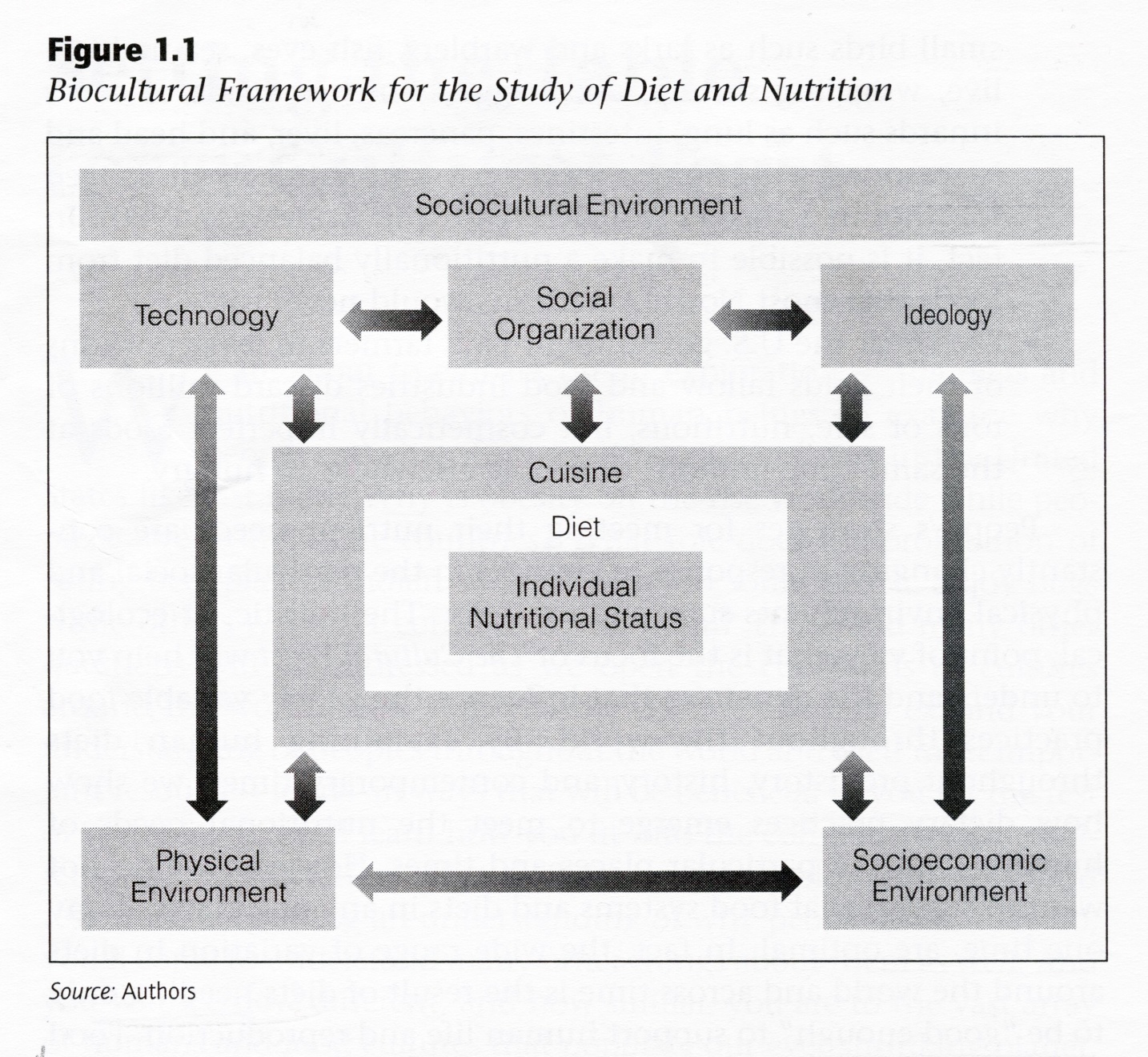 The Cultural Feast, 2nd ed., p. 4
The Cultural Feast, 2nd ed., p. 4
each of these environments provides important opportunities and constraints for human food consumption
The Cultural Feast, 2nd ed., p. 10
individuals and groups develop strategies that allow them to exploit the environments in which they live in order to meet their nutrient needs
The Cultural Feast, 2nd ed., p. 10
“both individuals and groups develop systems of preferred foods and tastes that 
reflect the foods physically available and the methods of preparation to make those foods edible”
The Cultural Feast, 2nd ed., p. 10
“it would be tempting to suggest that, in contemporary times, the social/cultural environment has taken on greater importance for human than the physical/biological environment, but that would miss 
two important points . . .”
The Cultural Feast, 2nd ed., p. 10
human beings, now and in the past, have always had an impact on their environments

both social and physical
humans (and all living creatures) change the environment just by existing in it
humans, with a greater capacity for impact, as a result of using tools (technology), have, throughout their history, had a proportionately greater impact on their environments than other animals
The Cultural Feast, 2nd ed., p. 10
the physical environment around us continues to provide opportunities and constraints for diet and nutrition

droughts
floods
hurricanes
rising ocean levels
the rise and spread of “new” diseases
earthquakes
The Cultural Feast, 2nd ed., p. 10
the physical environment around us continues to provide opportunities and constraints for diet and nutrition

global warming is resulting in major changes in food production patterns
including changes in water resources, and allocation of water resources

(Global Warming itself is a fact.  
What is in dispute are what are the causes of global warming.)
The Cultural Feast, 2nd ed., p. 10
“each of these environmental arenas is interconnected, 
one affecting the other”

and the interplay among influences is important for understanding the biocultural model

aspects of social and physical environments influence basic nutrient needs of humans and the consumption of the foods that satisfy them
The Cultural Feast, 2nd ed., p. 11
Biocultural Framework 
for the Study of Diet and Nutrition
Nutritional Status
Biological Makeup
Human Nutrient Needs
Diet
Cuisine
The Environment
Physical Environment
Sociocultural Environment
Economic and Political Environment
individual
nutritional
needs
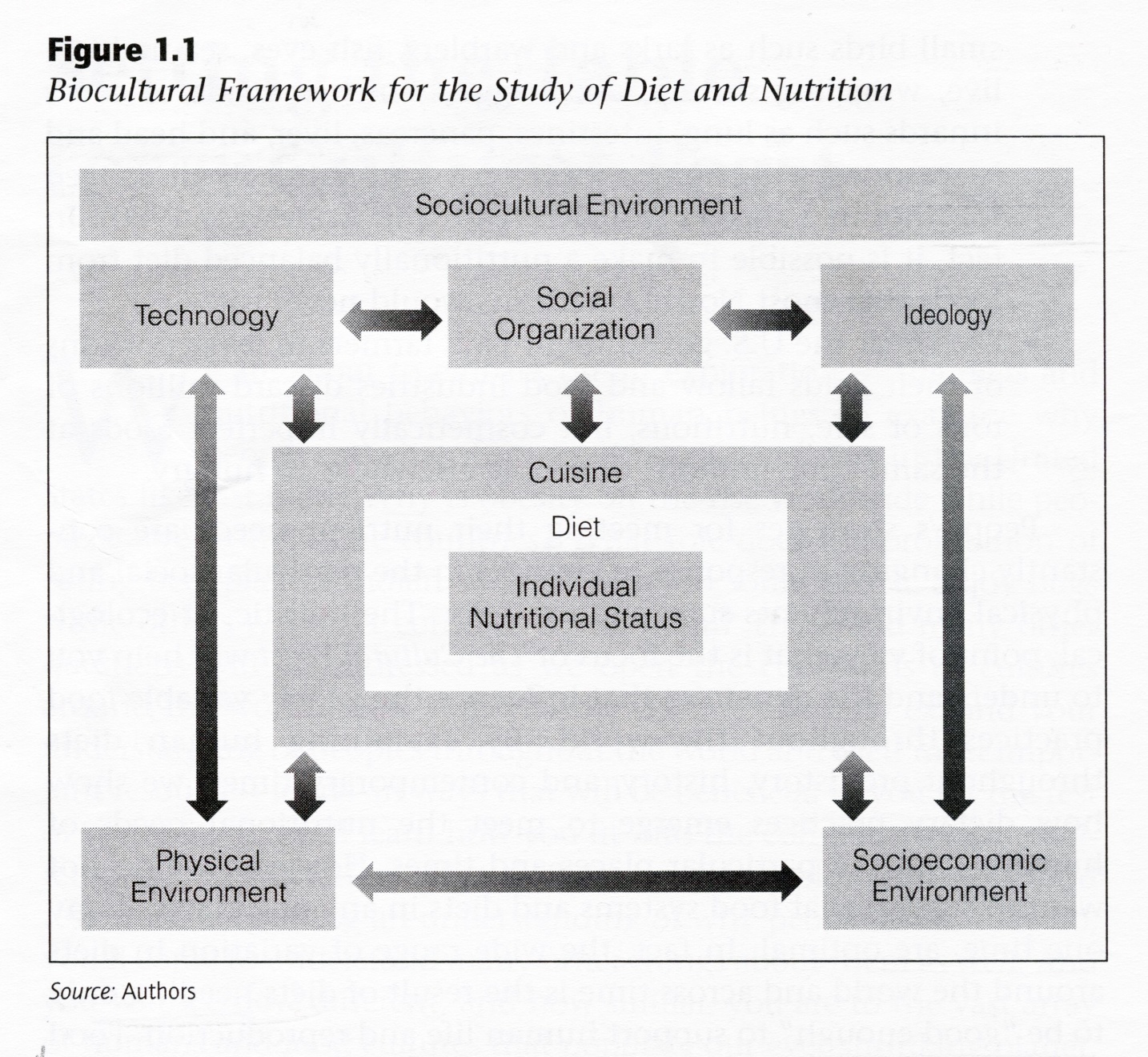 The Cultural Feast, 2nd ed., p. 4
The Cultural Feast, 2nd ed., p. 4
The Physical / Biological Environment


climate
soils
water resources
plant and animal life
predators 
including microbes and parasites
The Cultural Feast, 2nd ed., p. 11
The Physical / Biological Environment


“because people can eat only what is available, they develop systems of preferred foods and tastes that reflect both the foods available and the methods of preparation developed to make those foods edible”
The Cultural Feast, 2nd ed., p. 11
The Physical / Biological Environment


“humans respond to more subtle aspects of environments as well”

e.g., agriculturalists who experience yearly fluctuations in rainfall often cultivate a number of different varieties of the same plant species

including some that yield best in optimal conditions and others that yield better in suboptimal conditions
The Cultural Feast, 2nd ed., p. 11
“As with other components of the biocultural model, 
the physical environment and human dietary practices influence each other.”
The Cultural Feast, 2nd ed., pp. 11-12
“All environments in which humans live can be truly understood only 
within the context of the technologies that humans use to exploit those environments.”
The Cultural Feast, 2nd ed., pp. 11-12
“Even human groups 
with relatively simple technologies 
alter the environment, 
especially the plants and animals in the environment, 
to meet their needs.”
The Cultural Feast, 2nd ed., pp. 11-12
Biocultural Framework 
for the Study of Diet and Nutrition
Nutritional Status
Biological Makeup
Human Nutrient Needs
Diet
Cuisine
The Environment
Physical Environment
Sociocultural Environment
Economic and Political Environment
individual
nutritional
needs
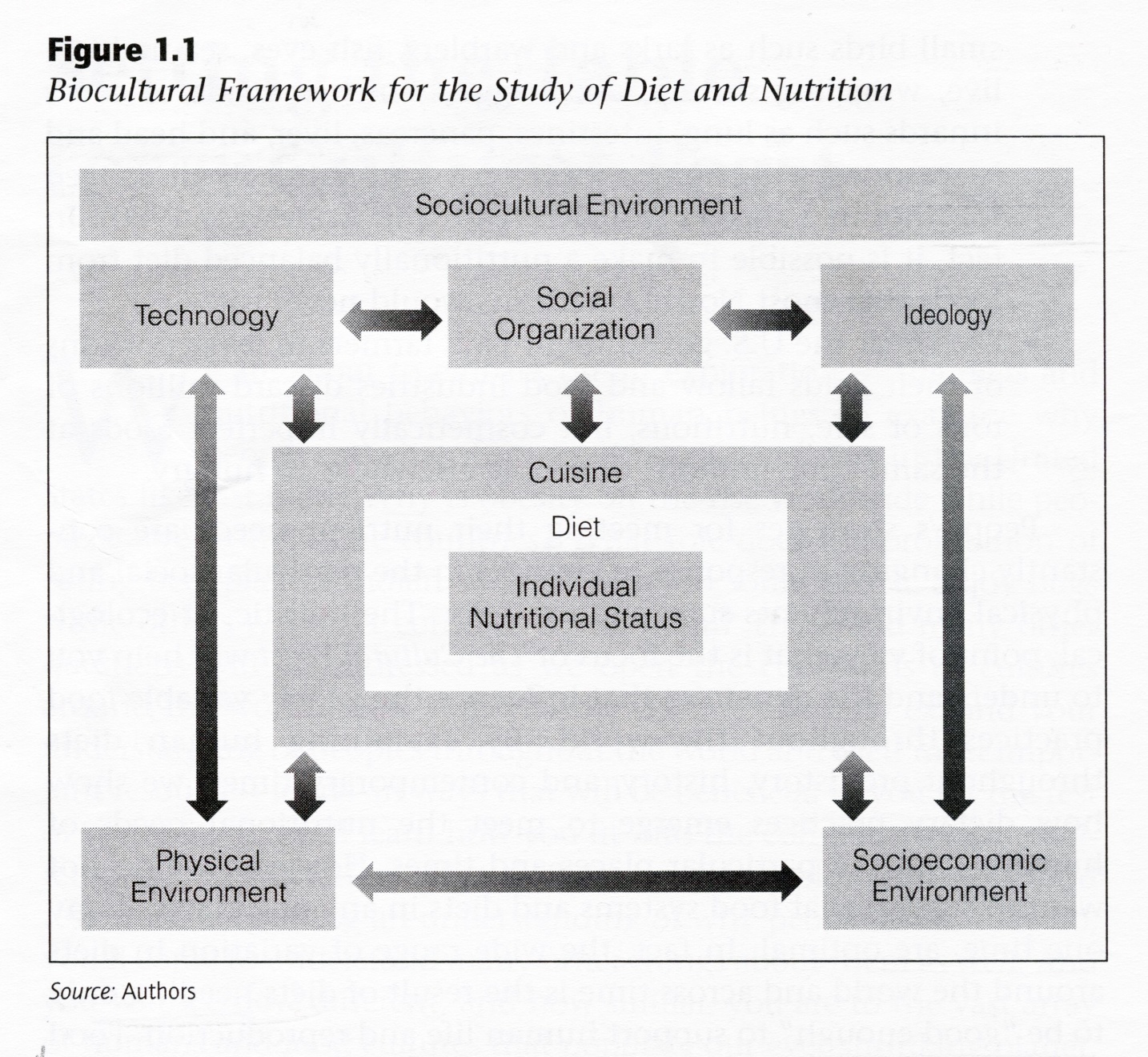 The Cultural Feast, 2nd ed., p. 4
The Cultural Feast, 2nd ed., p. 4
The Sociocultural
Environment

humans live and eat in a world filled with shared understandings
The Cultural Feast, 2nd ed., p. 12
The Sociocultural
Environment

these conventional understandings are manifest in . . .

artifacts 
	(tools, houses, clothing . . .)
social relationships
values and beliefs
behavioral patterns
The Cultural Feast, 2nd ed., p. 12
The Sociocultural
Environment

“culture” refers to the shared understandings that characterize groups of people and distinguish them from other groups
The Cultural Feast, 2nd ed., p. 12
The Sociocultural
Environment

culture is dynamic, 
	changing in response to different circumstances and new information
The Cultural Feast, 2nd ed., p. 12
The Sociocultural
Environment

Technology

Social Organization

Ideology
The Cultural Feast, 2nd ed., p. 12
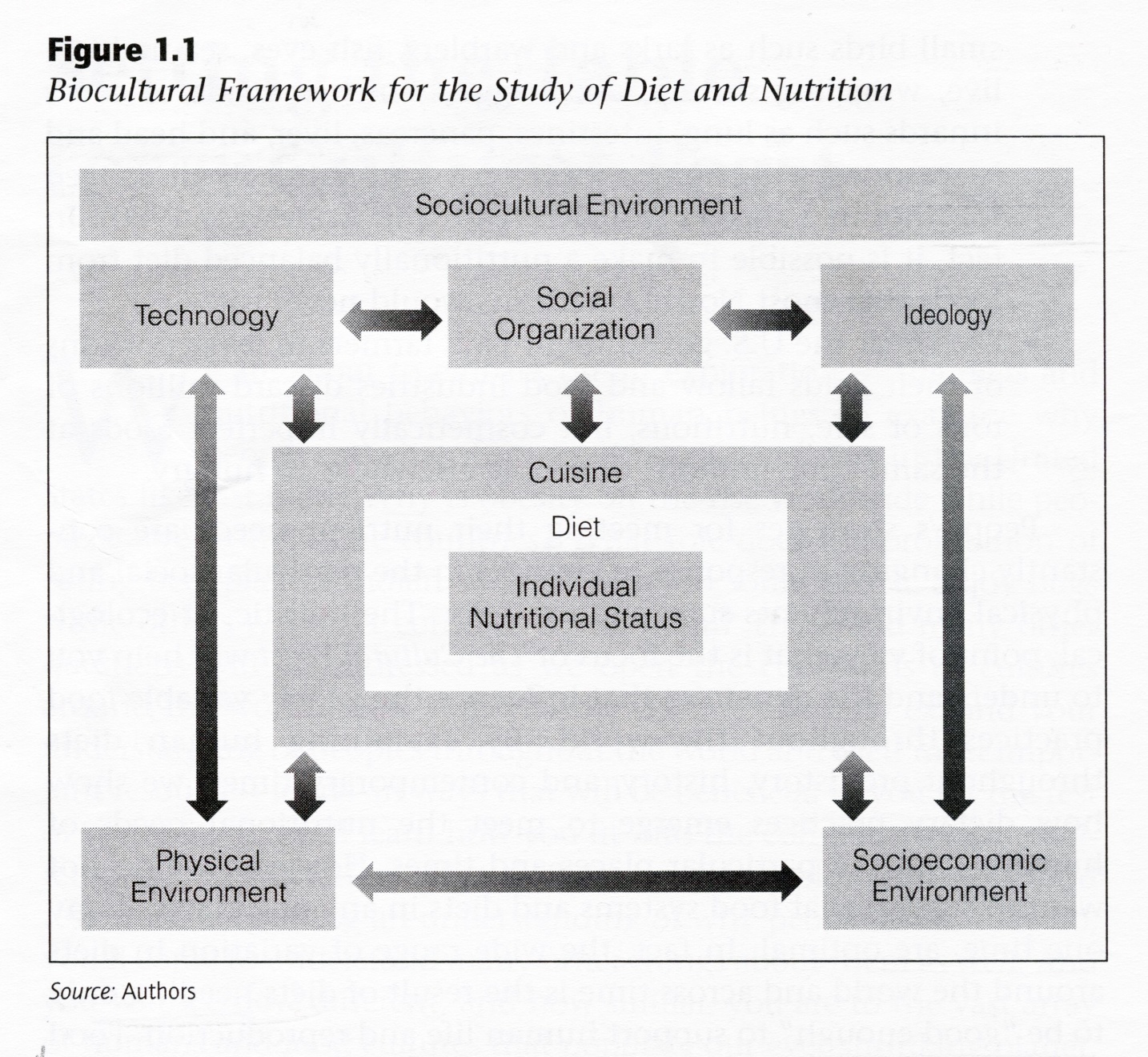 The Cultural Feast, 2nd ed., p. 4
The Cultural Feast, 2nd ed., p. 4
The Sociocultural
Environment

Technology

includes the knowledge, practices, and tools a group uses to cope with the physical environment and meet its needs for shelter and subsistence
The Cultural Feast, 2nd ed., p. 12
The Sociocultural
Environment

Technology

includes the tools and techniques a society has for producing, processing, and preparing food
The Cultural Feast, 2nd ed., p. 12
The Sociocultural
Environment

Technology

includes the tools and techniques a society has for producing, processing, and preparing food

e.g., Stone Age arrowheads, spear points, and choppers for butchering meat . . .
The Cultural Feast, 2nd ed., p. 12
The Sociocultural
Environment

Technology

includes the tools and techniques a society has for producing, processing, and preparing food

e.g., Stone Age arrowheads, spear points, and choppers for butchering meat . . .
The Cultural Feast, 2nd ed., p. 12
The Sociocultural
Environment

Technology

includes the tools and techniques a society has for producing, processing, and preparing food

e.g., early agriculturalists’ digging sticks, seed drills, plows, and scythes . . .
The Cultural Feast, 2nd ed., p. 12
The Sociocultural
Environment

Technology

In contemporary times, a wide range of tools and 
	“adaptive strategies” are used to produce, preserve, and prepare foods . . .
The Cultural Feast, 2nd ed., p. 12
The Sociocultural
Environment

Technology

In contemporary times, a wide range of tools and 
	“adaptive strategies” are used to produce, preserve, and prepare foods . . .
The Cultural Feast, 2nd ed., p. 12
Adaptive Strategies

foraging (hunting/gathering/fishing)
horticulture
intensive agriculture
pastoralism
industrialized agriculture
The Cultural Feast, 2nd ed., p. 12
The Sociocultural
Environment

anthropologists have noted that societies with similar adaptive strategies and technologies share a number of social and cultural characteristics

suggesting that a society’s technology interacts with other aspects of its culture
The Cultural Feast, 2nd ed., p. 12
The Sociocultural
Environment

these technologies are 
described and discussed with topics like . . .

“Food Technologies:
How People Get Their Food in Nonindustrial Societies”
and
“Food Technologies:
How People Get Their Food in Industrial Societies”
The Cultural Feast, 2nd ed., p. 12
The Sociocultural
Environment

these chapters explore how each of these technological strategies influences
 the types 
amounts 
and quality 
of the foods available 
to the respective groups of peoples
The Cultural Feast, 2nd ed., p. 12
The Sociocultural
Environment

Technology

Social Organization

Ideology
The Cultural Feast, 2nd ed., p. 12
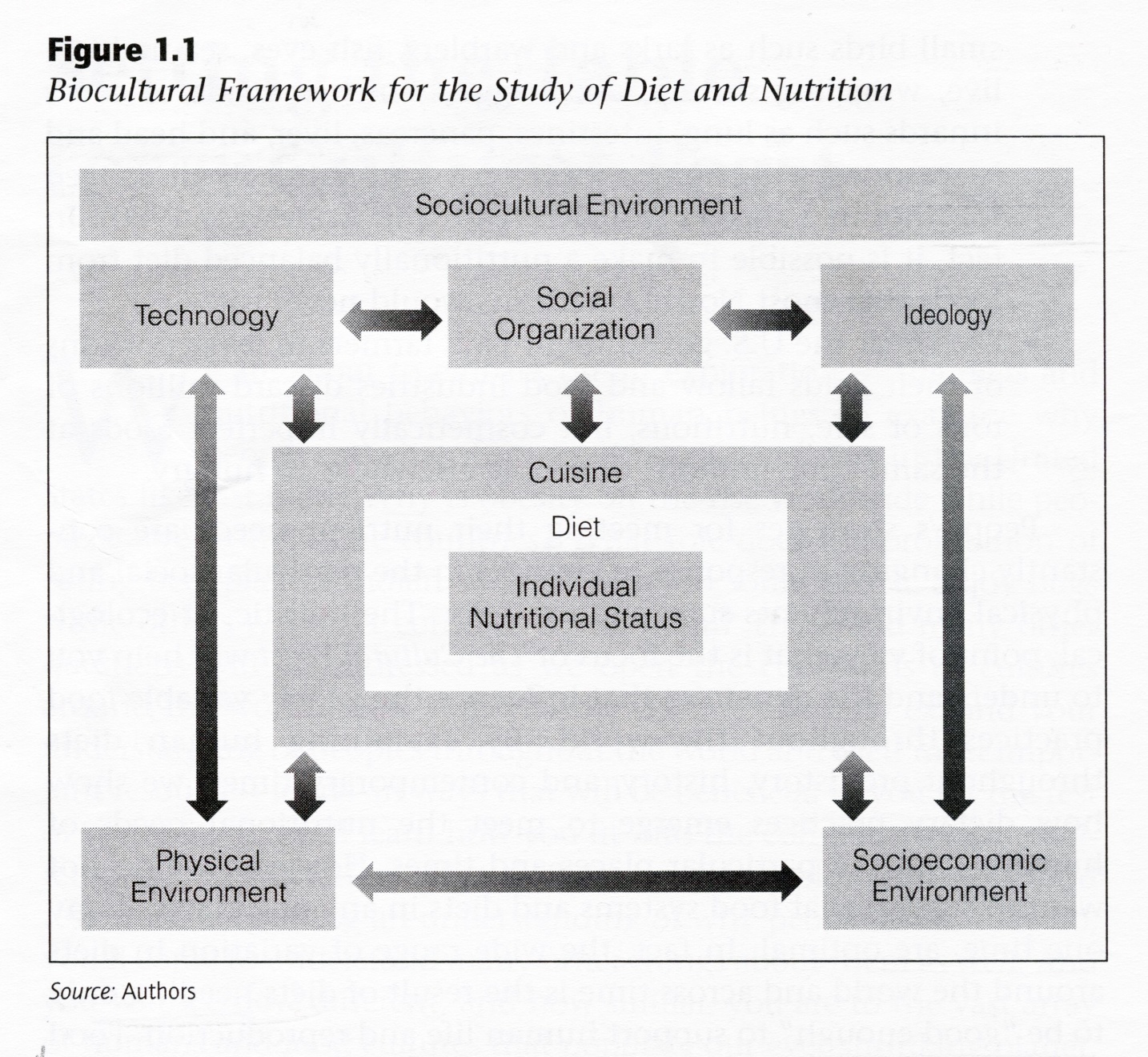 The Cultural Feast, 2nd ed., p. 4
The Cultural Feast, 2nd ed., p. 4
The Sociocultural
Environment

Social Organization

refers to the way a social group organizes its members into
families
social strata
communities
and other groupings
The Cultural Feast, 2nd ed., p. 12
The Sociocultural
Environment

Social Organization

also includes norms that . . .

regulate relationships
provide templates for the way work is organized within households
influence how the day is organized
The Cultural Feast, 2nd ed., p. 12
The Sociocultural
Environment

Social Organization also includes . . .

local patterns of leadership
patterns of political organization
systems of social stratification
ethnic identity
relationships between men and women, adults and children
informal ways in which food and other goods are exchanged
The Cultural Feast, 2nd ed., p. 12
The Sociocultural
Environment

Social Organization also . . .

influences people’s diets in many ways, including access to food and the resources needed to obtain and use food

e.g., access to land for cultivation and foraging
e.g., food as a marker of ethnic and class differences
The Cultural Feast, 2nd ed., p. 12
The Sociocultural
Environment

Technology

Social Organization

Ideology
The Cultural Feast, 2nd ed., p. 12
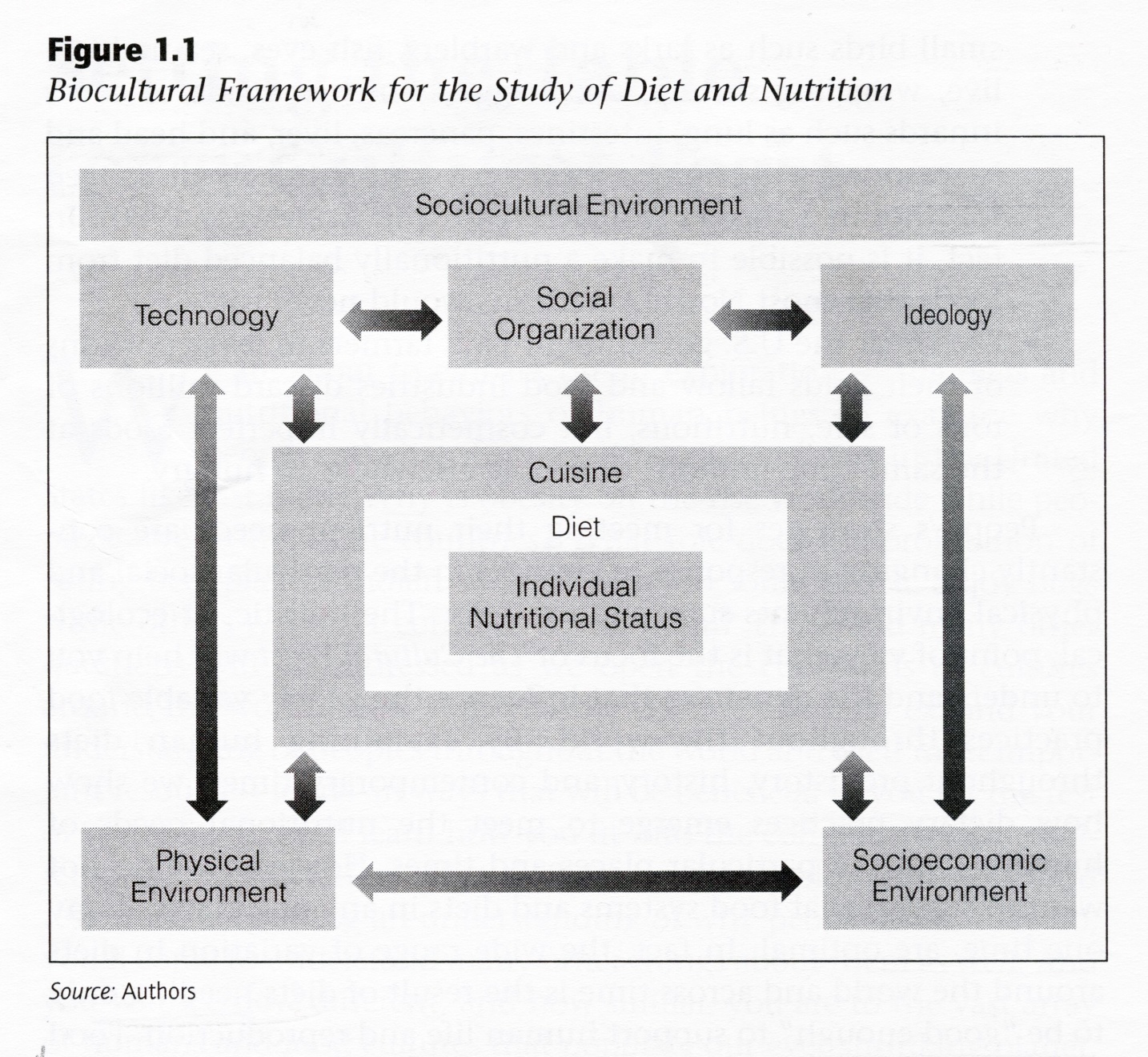 The Cultural Feast, 2nd ed., p. 4
The Cultural Feast, 2nd ed., p. 4
The Sociocultural
Environment

Ideology

values
preferences
meanings
beliefs
. . . that groups of people share with respect to food
The Cultural Feast, 2nd ed., pp. 12-13
The Sociocultural
Environment

Ideology

some of these values and beliefs are connected to systems of 
	religious belief

some to local medical knowledge
The Cultural Feast, 2nd ed., p. 13
The Sociocultural
Environment

Ideology . . .

also refers to 
	symbolic meanings and associated values placed on specific foods
The Cultural Feast, 2nd ed., p. 13
The Sociocultural
Environment

Ideology includes . . .

accepted definitions of 
	what constitutes food

accepted definitions of 
	what constitutes meals

norms regarding the appropriate form and timing of meals
The Cultural Feast, 2nd ed., p. 13
The Sociocultural
Environment

Ideology includes . . .

accepted definitions of 
	what constitutes food

accepted definitions of what constitutes meals

norms regarding the appropriate form and timing of meals
The Cultural Feast, 2nd ed., p. 13
The Sociocultural
Environment

Ideology includes . . .

accepted definitions of what
	constitutes food

accepted definitions of 
	what constitutes meals

norms regarding the appropriate 
	form and timing of meals
The Cultural Feast, 2nd ed., p. 13
The Sociocultural
Environment

Ideology includes . . .

accepted definitions of what constitutes food

accepted definitions of what constitutes meals

norms regarding the appropriate form and timing of meals
The Cultural Feast, 2nd ed., p. 13
The Sociocultural
Environment


Ch. 8 “Worldview, Religion, and Health Beliefs: The Ideological Basis of Food Practices”

examines beliefs and values placed on 
foods by different cultural and ethnic groups
and
explores the impact of changing ideology and the conflicts over food ideology that are common “in our very interconnected world”
The Cultural Feast, 2nd ed., p. 13
The Sociocultural
Environment


Ch. 8 “Worldview, Religion, and Health Beliefs: The Ideological Basis of Food Practices”

examines beliefs and values placed on foods by different cultural and ethnic groups
and
explores the impact of changing ideology and the conflicts over food ideology that are common “in our very interconnected world”
The Cultural Feast, 2nd ed., p. 13
The Sociocultural
Environment


Ch. 8 “Worldview, Religion, and Health Beliefs: The Ideological Basis of Food Practices”

examines beliefs and values placed on 
foods by different cultural and ethnic groups
and
explores the impact of changing ideology and the conflicts over food ideology that are common “in our very interconnected world”
The Cultural Feast, 2nd ed., p. 13
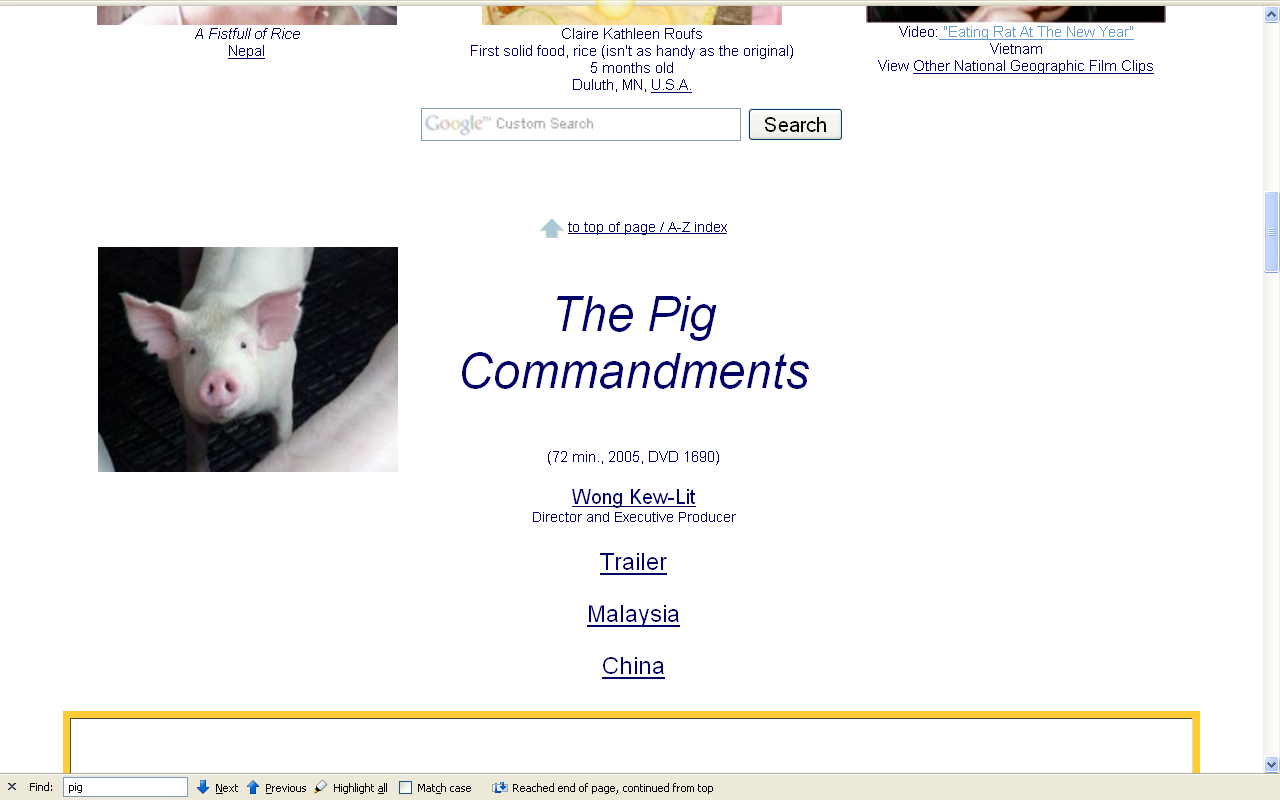 in the film The Pig Commandments we’ll see how the conflicts over food ideology can literally tear a culture apart
Biocultural Framework 
for the Study of Diet and Nutrition
Nutritional Status
Biological Makeup
Human Nutrient Needs
Diet
Cuisine
The Environment
Physical Environment
Sociocultural Environment
Economic and Political Environment
individual
nutritional
needs
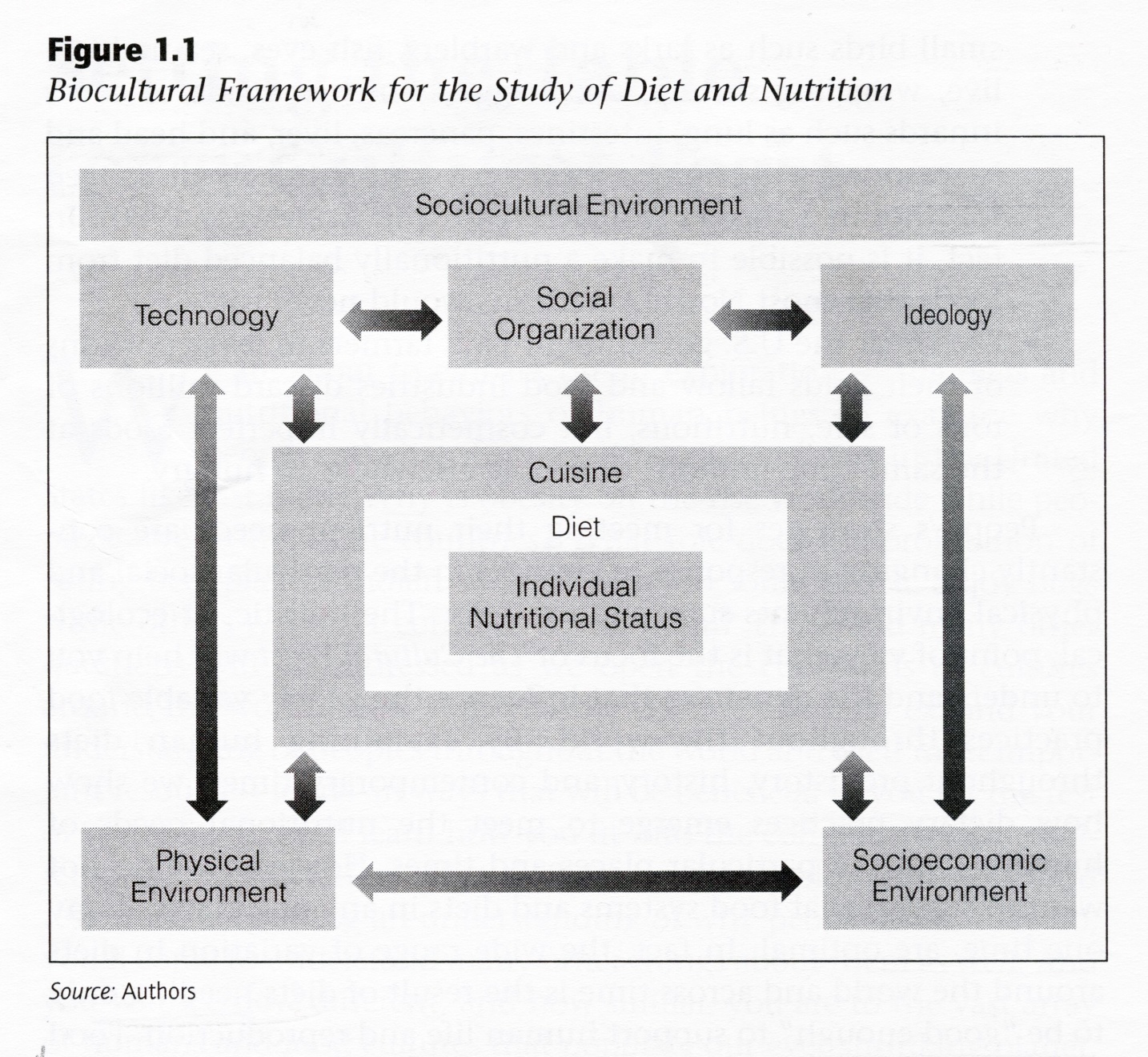 The Cultural Feast, 2nd ed., p. 4
The Cultural Feast, 2nd ed., p. 4
The Economic and Political
Environment

refers to the ways humans are organized and stratified . . .

within groups and communities

and among groups, communities, nations, and regions
The Cultural Feast, 2nd ed., p. 13
The Economic and Political
Environment

it also includes the way in which societies manage the . . . 

production
exchange
consumption 
of all goods, including food
The Cultural Feast, 2nd ed., p. 13
The Economic and Political
Environment

influences people’s access to food and other resources

and the capacity to exploit those resources
The Cultural Feast, 2nd ed., p. 13
The Economic and Political
Environment

in rural, poor countries, for e.g., fewer food opportunities exist

diets depend greatly on access to land for food production or gathering

and on the equipment needed to exploit the environment
The Cultural Feast, 2nd ed., p. 13
The Economic and Political
Environment

national and international agricultural and economic policies are especially important

agricultural subsidies affect both producers and consumers
The Cultural Feast, 2nd ed., p. 13
The Economic and Political
Environment

national and international agricultural and economic policies are especially important

agricultural subsidies affect both producers and consumers
The Cultural Feast, 2nd ed., p. 13
agricultural subsidies
to grow crops and raise animals

direct payments to farmers

guaranteed prices for products 

discounted prices for inputs
The Cultural Feast, 2nd ed., p.  14
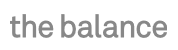 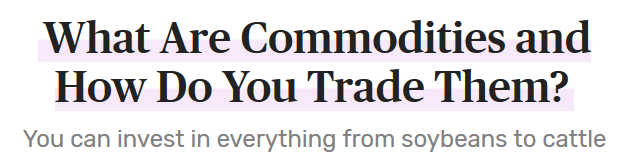 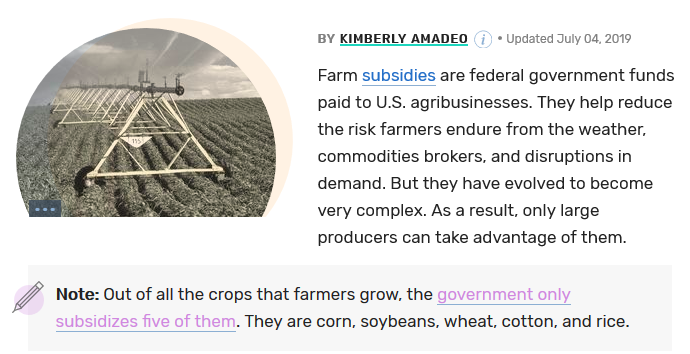 https://www.thebalance.com/farm-subsidies-4173885
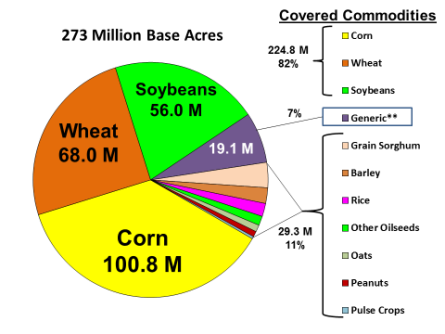 https://www.everycrsreport.com/reports/R45730.html
agricultural subsidies
to grow crops and raise animals

direct payments to farmers

guaranteed prices for products 

discounted prices for inputs
The Cultural Feast, 2nd ed., p.  14
agricultural subsidies
to grow crops and raise animals

direct payments to farmers

guaranteed prices for products 

discounted prices for inputs
The Cultural Feast, 2nd ed., p.  14
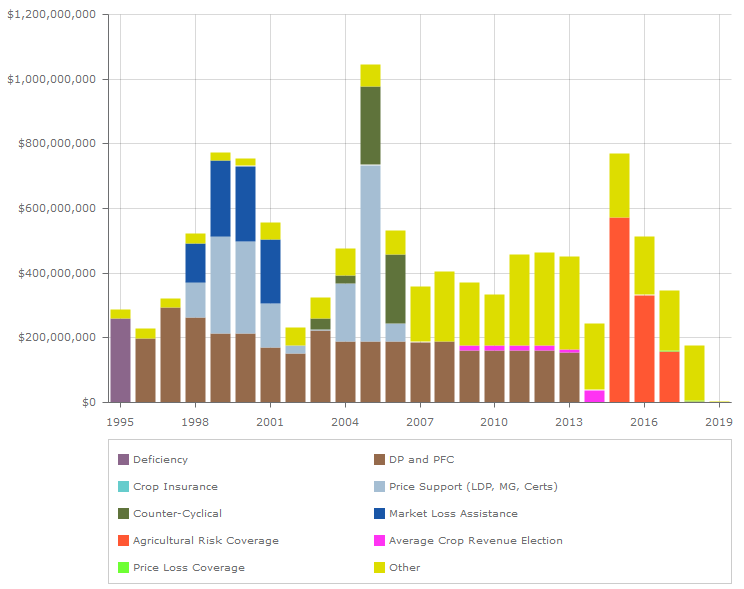 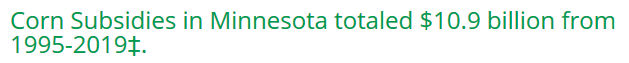 https://farm.ewg.org/progdetail.php?fips=27000&progcode=corn&regionname=Minnesota
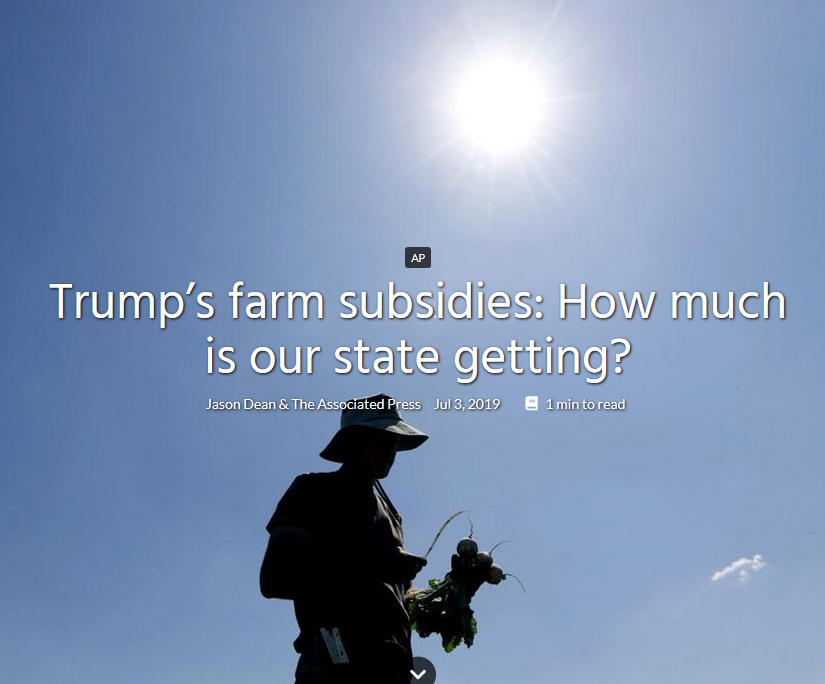 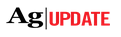 source
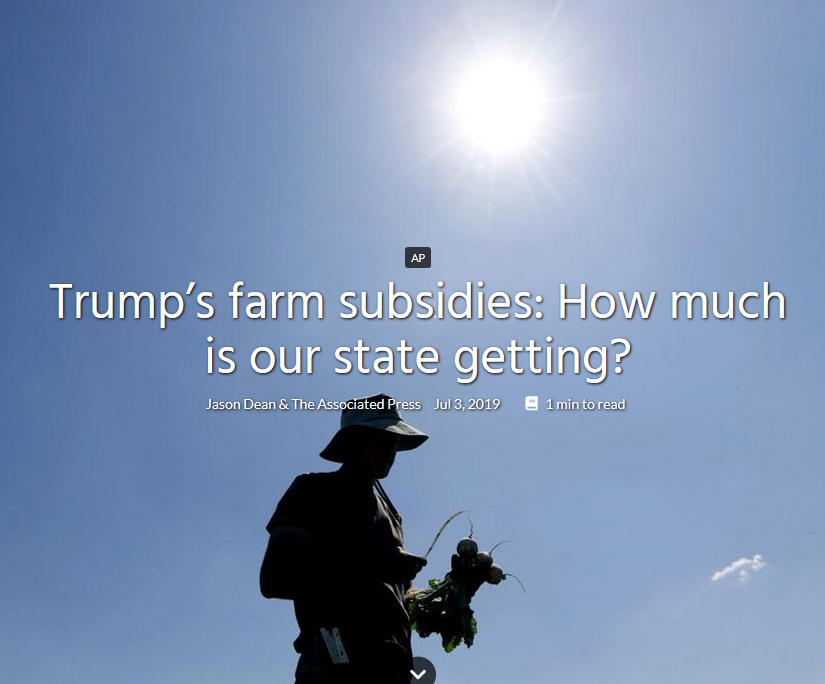 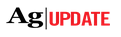 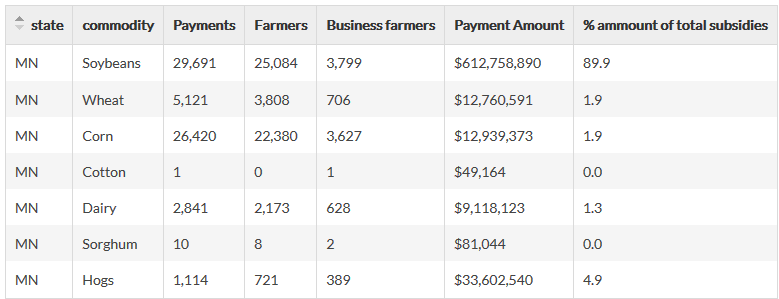 source
agricultural subsidies
to grow crops and raise animals

direct payments to farmers

guaranteed prices for products 

discounted prices for inputs
The Cultural Feast, 2nd ed., p.  14
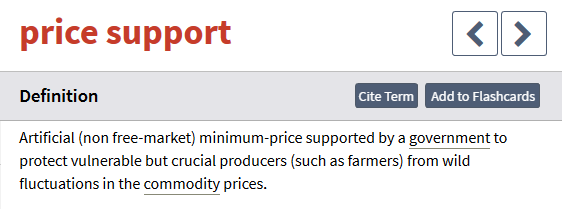 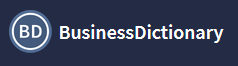 http://www.businessdictionary.com/definition/price-support.html
but sometimes 
subsidies don’t always help 
the farmers in the end . . .
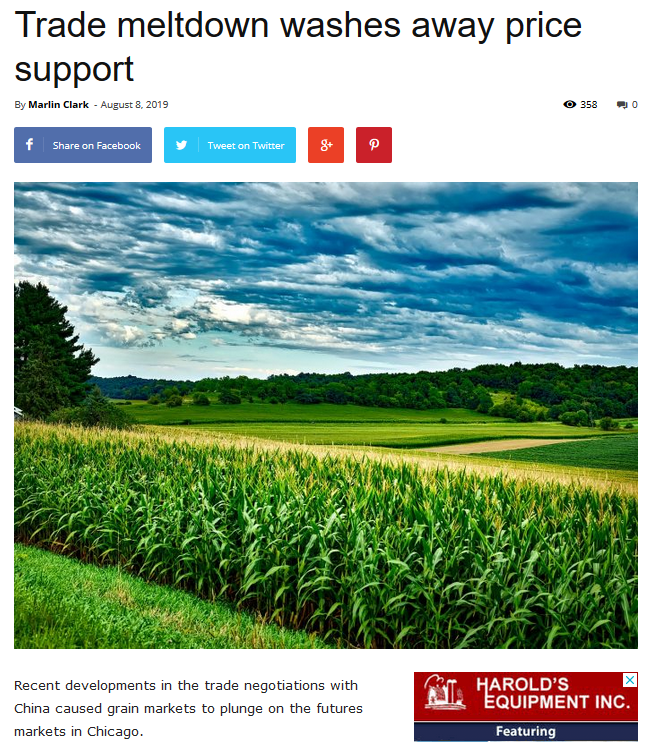 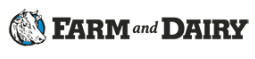 https://www.farmanddairy.com/top-stories/trade-meltdown-washes-away-price-support/568229.html
agricultural subsidies
to grow crops and raise animals

direct payments to farmers

guaranteed prices for products 

discounted prices for inputs
The Cultural Feast, 2nd ed., p.  14
discounted prices for inputs

such as
seeds
fertilizers
water
land
marketing
The Cultural Feast, 2nd ed., p.  14
agricultural subsidies

there are also
indirect subsidies

e.g., corn-based ethanol production
The Cultural Feast, 2nd ed., p.  14
agricultural subsidies

there are also
indirect subsidies

e.g., corn-based ethanol production
for e.g., Minnesota Gov. Tim Pawlenty supported a ca. 52¢ / gal subsidy for corn-based ethanol to companies with profits as high as $150,000,000 –  at the same time that he essentially raised the tuition for UMD students
So what?

“How does that affect me?”
The Cultural Feast, 2nd ed., p.  14
agricultural subsidies

there are also
indirect subsidies

e.g., corn-based ethanol production
for e.g., Minnesota Gov. Tim Pawlenty supported a ca. 52¢ / gal. subsidy for corn-based ethanol 
to companies with profits as high as $150,000,000 
–  at the same time that he essentially raised the tuition for UMD students
agricultural subsidies

there are also
indirect subsidies

e.g., corn-based ethanol production
for e.g., Minnesota Gov. Tim Pawlenty supported a ca. 52¢ / gal subsidy for corn-based ethanol to companies with profits as high as $150,000,000 –  at the same time that he essentially raised the tuition for UMD student
That was more or less 
ca. $5.00 each time you to drive
to Minneapolis and back

(not including increased costs 
due to protective tariffs)
agricultural subsidies

there are also
indirect subsidies

e.g., corn-based ethanol production
at that time “. . . US corn ethanol subsidies [were] 
between $5.5 Billion and $7.3 Billion per year”

http://en.wikipedia.org/wiki/Farm_subsidies#United_States
agricultural subsidies

there are also
indirect subsidies

e.g., corn-based ethanol production
for e.g., Minnesota Gov. Tim Pawlenty supported a ca. 52¢ / gal subsidy for corn-based ethanol to companies with profits as high as $150,000,000 –  at the same time that he essentially raised the tuition for UMD students
. . . US ethanol producers are in addition protected from imports of cheaper Brazilian ethanol by a 
54-cent-per-gallon tariff

http://en.wikipedia.org/wiki/Farm_subsidies#United_States
That’s more or less 
ca. $5.00 each time you to drive
to Minneapolis and back

(not including increased cost 
due to protective tariff)
agricultural subsidies

there are also
indirect subsidies

e.g., corn-based ethanol production
e.g., “. . . demand resulting from biofuels increased the price of corn and other energy crops by an estimated 33 percent in early 2008 . . .”
 
– The World is Fat, Barry Popkin 
(Penguin Avery, 2010, p. 91)
agricultural subsidies

there are also
indirect subsidies

e.g., corn-based ethanol production
A Side Question related to Food Ethics:

“How much of that 1/3 price increase
did the family farmer get?”

The statistics suggest that the average small farmer’s income actually went down
agricultural subsidies

there are also
indirect subsidies

e.g., corn-based ethanol production
“How much of that 1/3 price increase
did the family farmer get?”

The statistics suggest that the average small farmer’s income actually went down
It used to be thought that subsidies were in part initiated to help the small family farmer

When did that all change?
but that’s generally not the case . . .
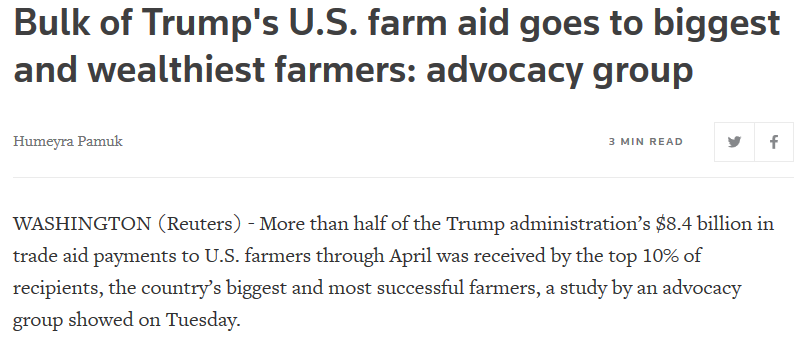 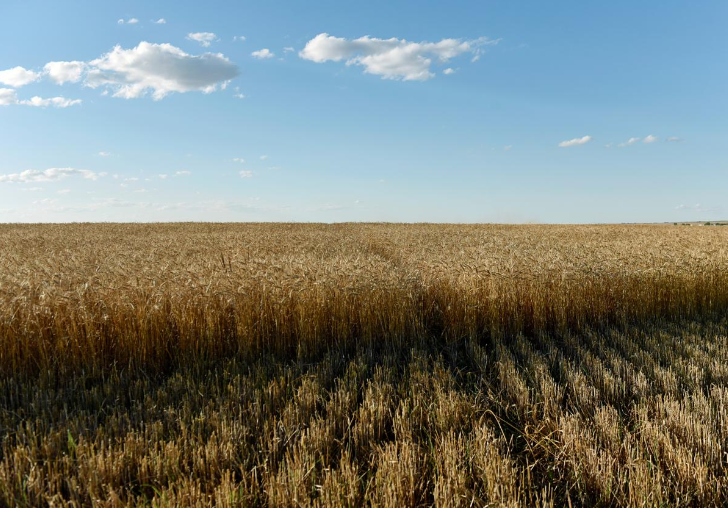 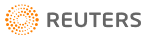 30 July 2019
in 2019 more than half of Trump’s bailout to farmers went to the top 10% of recipients . . . big corporate farms . . .
July 30, 2019
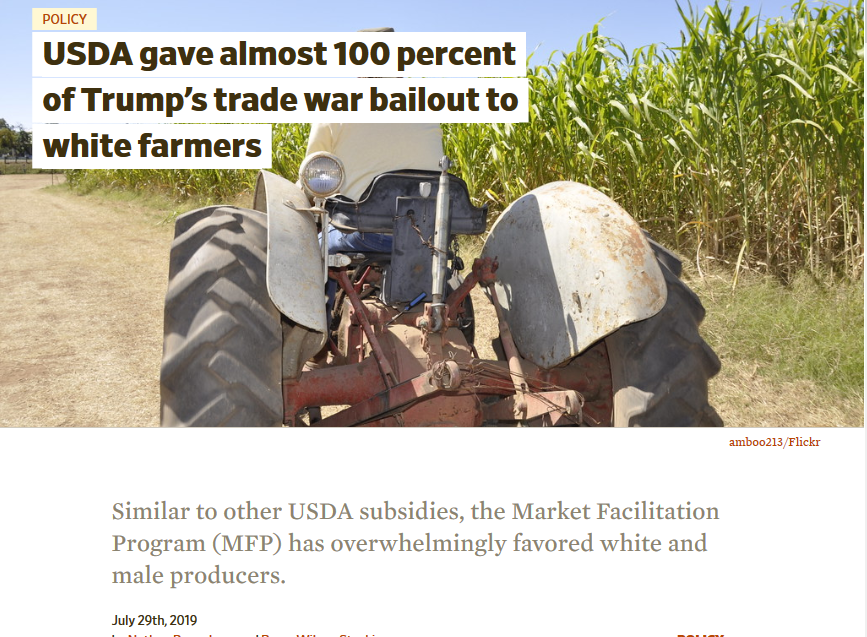 and almost all of the recipients of Trump’s bailout monies were white . . .
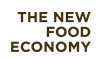 https://newfoodeconomy.org/usda-trump-trade-war-bailout-white-farmers-race/
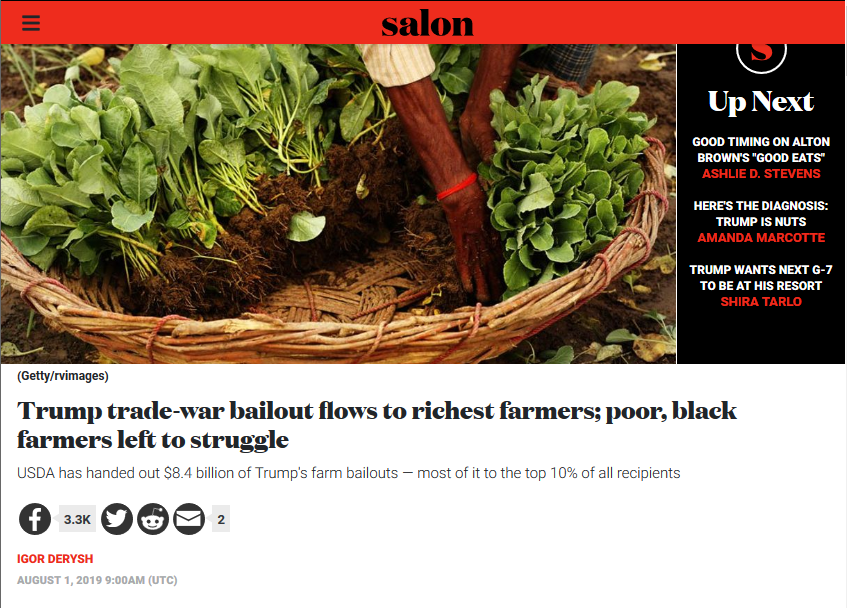 and the poor and black farmers were “left to struggle” . . .
https://www.salon.com/2019/08/01/trump-trade-war-bailout-flows-to-richest-farmers-poor-black-farmers-left-to-struggle/
and the poor and black farmers were “left to struggle” . . .
https://www.salon.com/2019/08/01/trump-trade-war-bailout-flows-to-richest-farmers-poor-black-farmers-left-to-struggle/
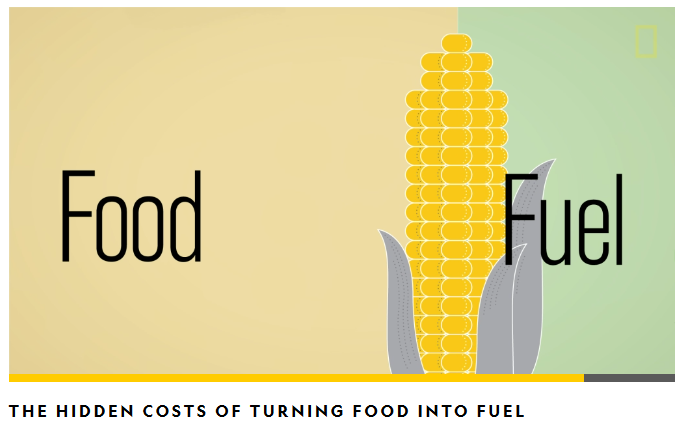 and as more food is diverted to ethanol . . .
National Geographic
https://www.nationalgeographic.com/environment/global-warming/biofuel/
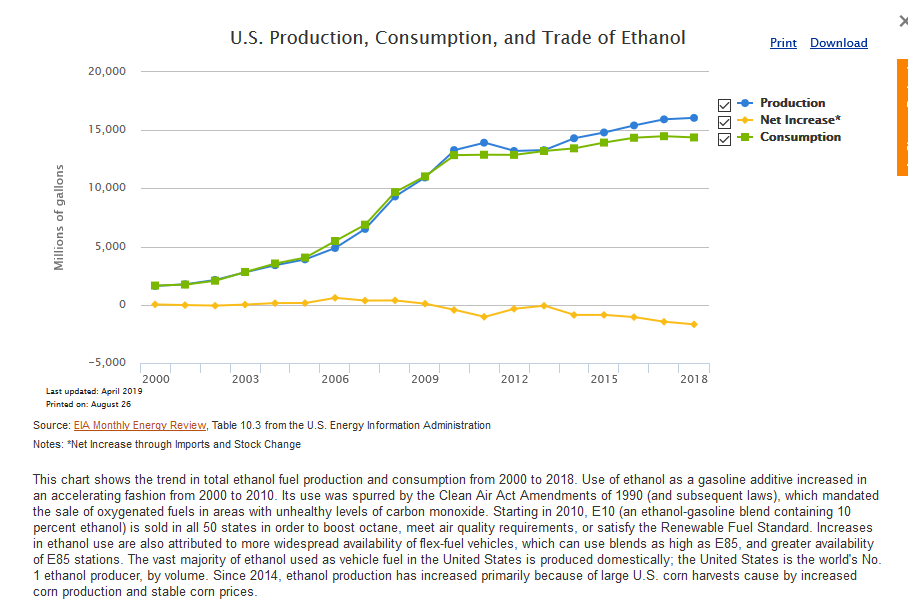 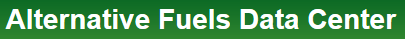 https://afdc.energy.gov/fuels/ethanol_production.html
prices of related foods tends to increase . . .
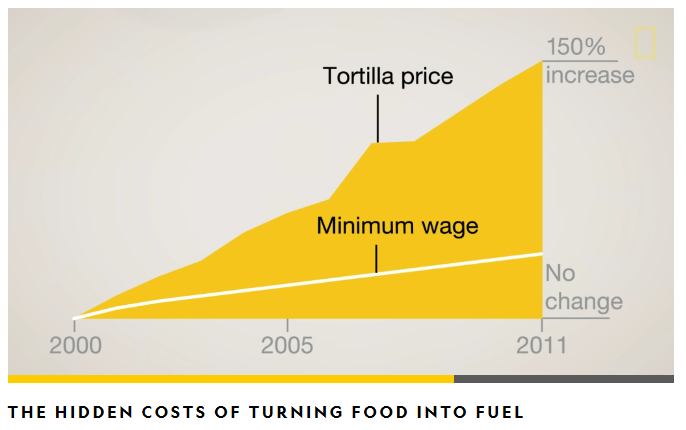 National Geographic
https://www.nationalgeographic.com/environment/global-warming/biofuel/
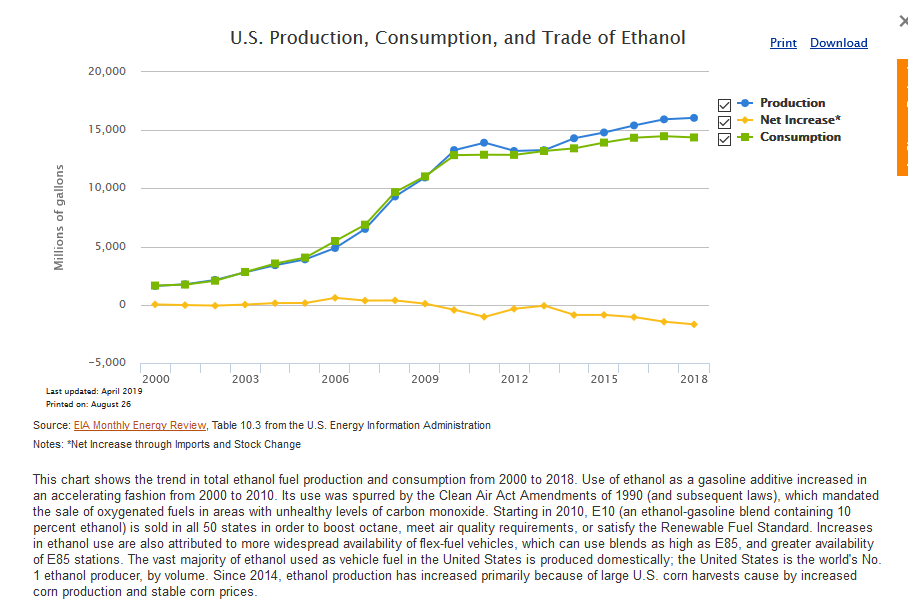 prices of related foods tends to increase . . .
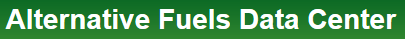 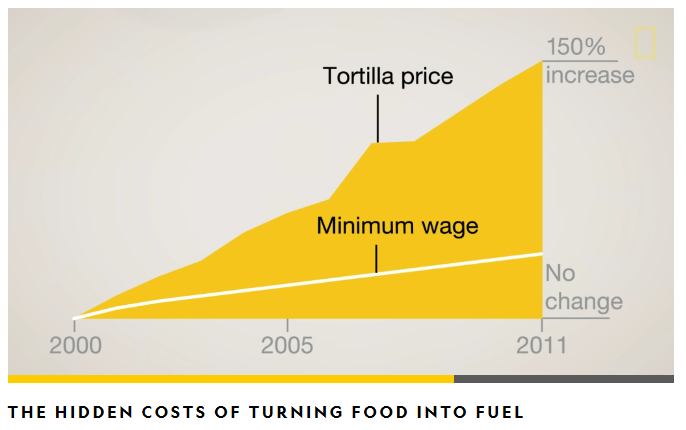 https://afdc.energy.gov/fuels/ethanol_production.html
but right now the ethanol industry is in trouble . . .
https://www.agriculture.com/news/business/largest-ethanol-maker-closes-indiana-plant-blames-epa-waivers
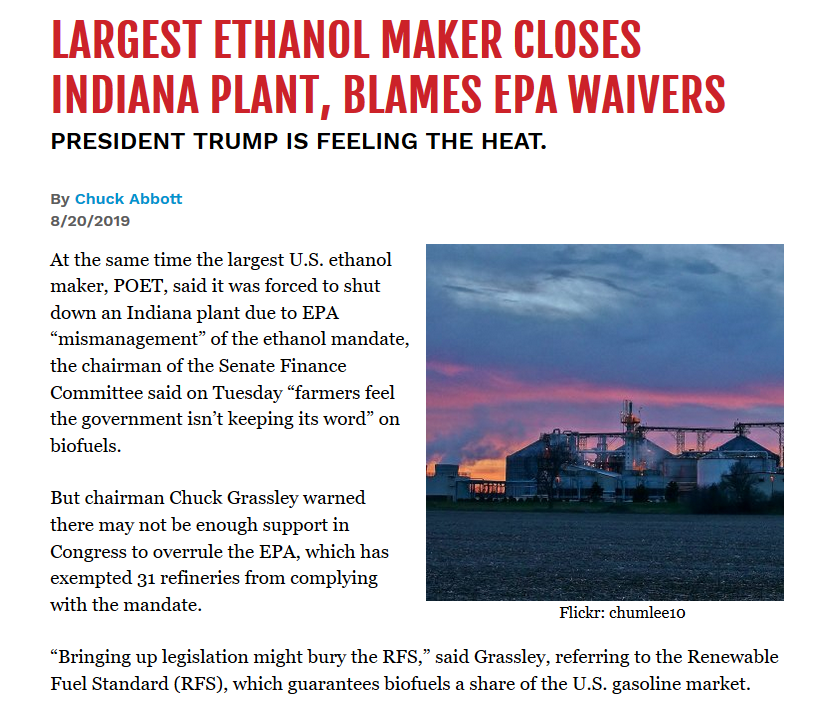 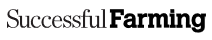 but right now the ethanol industry is in trouble . . .
https://www.agriculture.com/news/business/largest-ethanol-maker-closes-indiana-plant-blames-epa-waivers
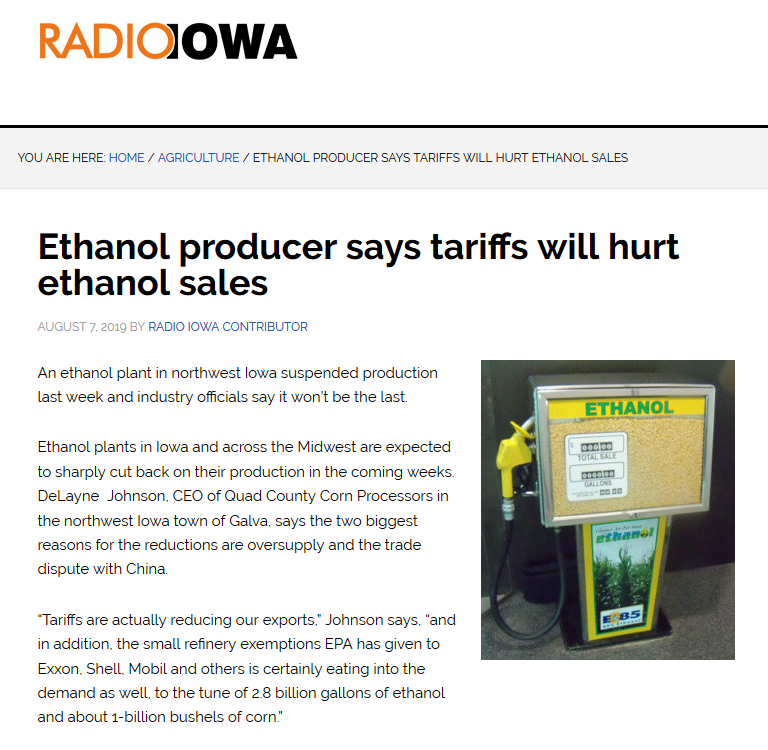 but right now the ethanol industry is in trouble . . .
https://www.radioiowa.com/2019/08/07/ethanol-producer-says-tariffs-will-hurt-ethanol-sales/
It used to be thought that subsidies were in part initiated to help the small family farmer

When did that all change?
It used to be thought that subsidies were in part initiated to help the small family farmer

When did that all change?
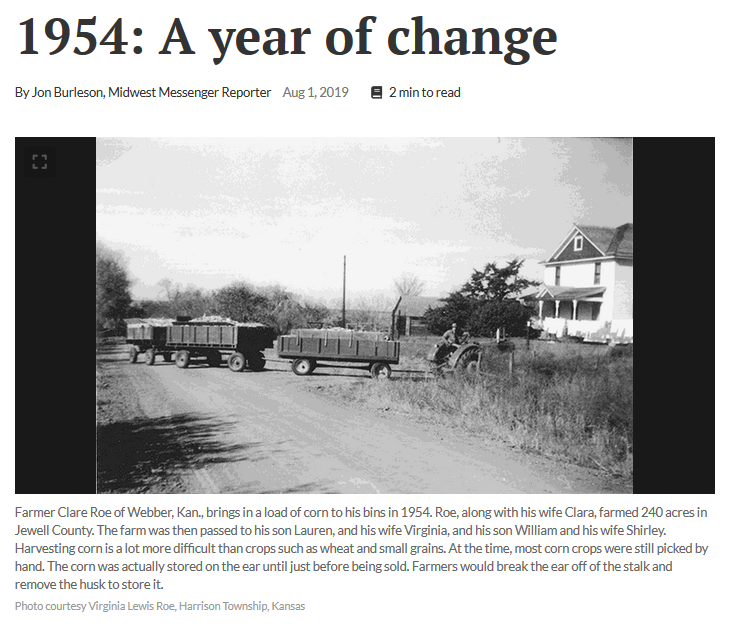 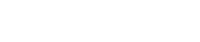 https://www.agupdate.com/midwestmessenger/lifestyles/rural_news/a-year-of-change/article_b13bd230-b4a7-11e9-ac92-a786af2cd8c0.html
with Ezra Taft Benson
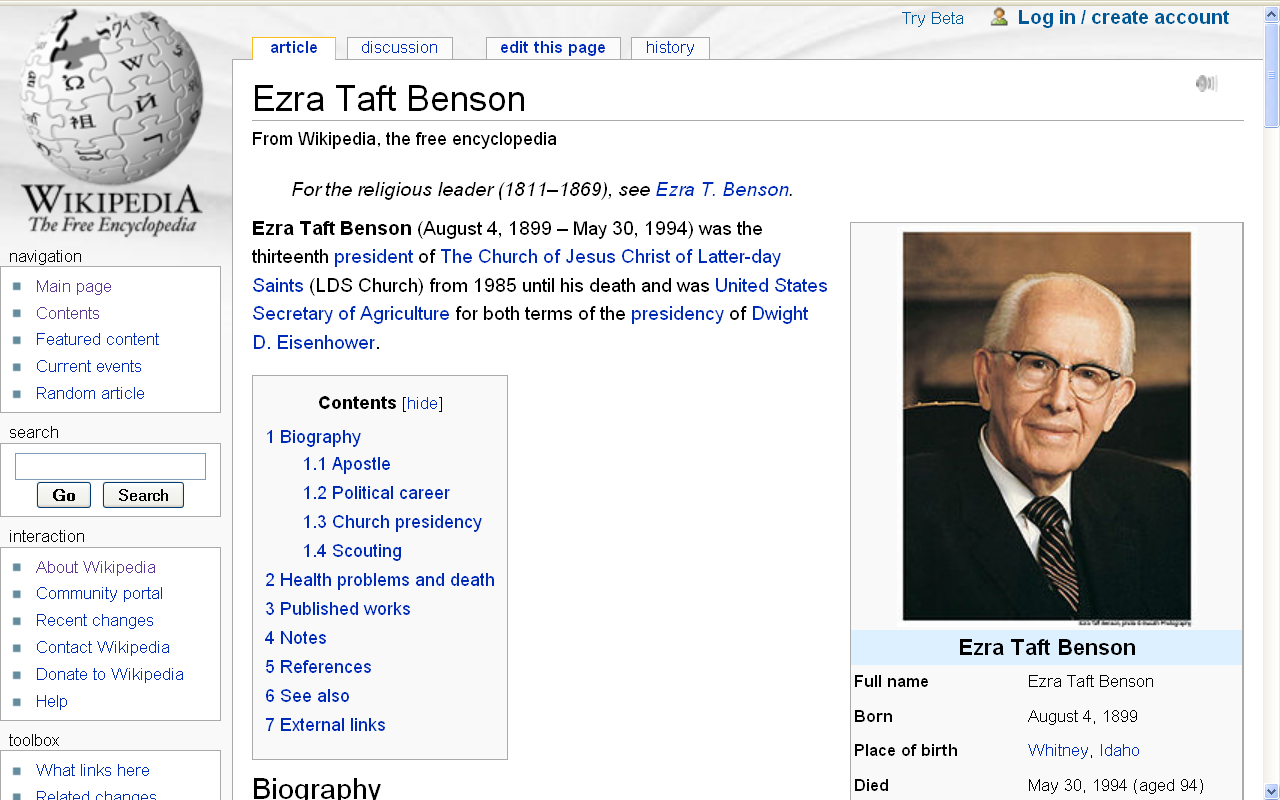 http://en.wikipedia.org/wiki/Ezra_Taft_Benson
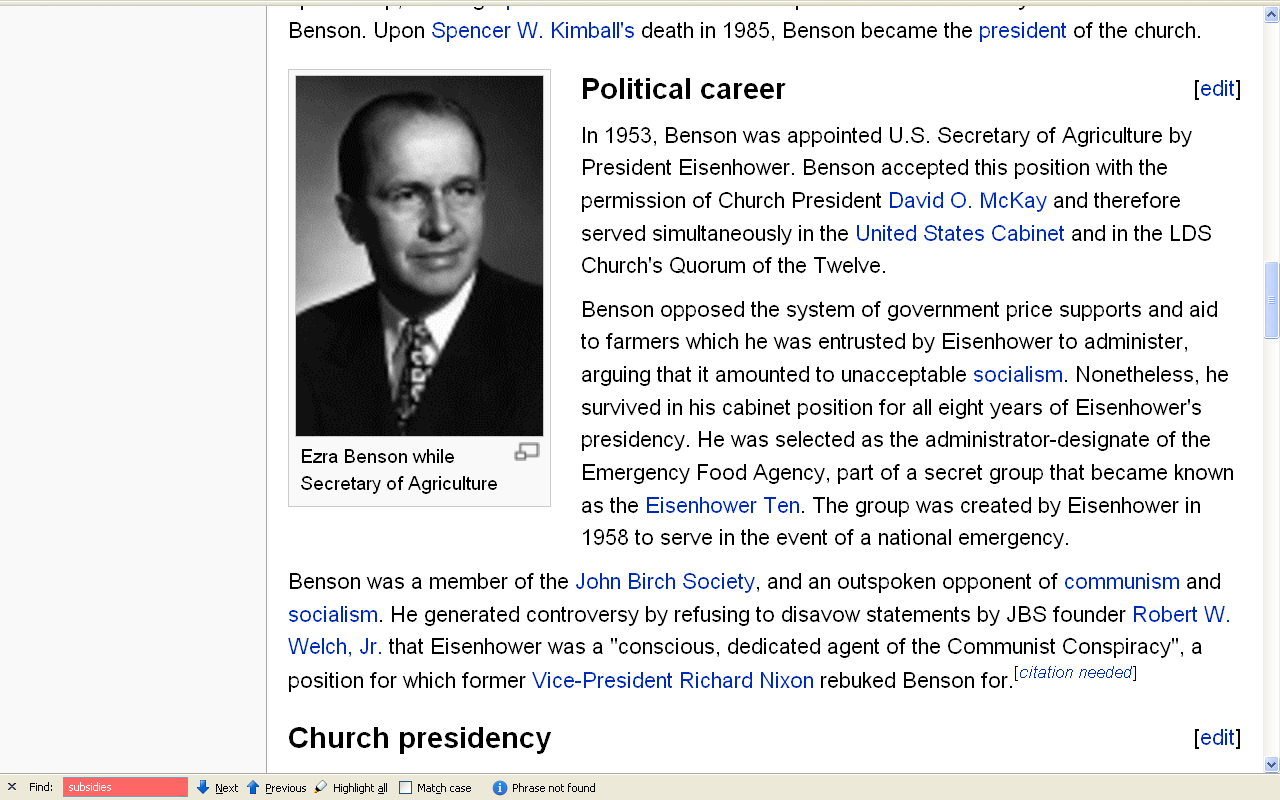 so U.S.A. government subsidies now largely go to non-small-family-farmers . . .
and, some argue, have for all practical purposes actually put many of the family farmers 
“out of business “. . .
http://en.wikipedia.org/wiki/Ezra_Taft_Benson
agricultural subsidies:

they affect you in many ways
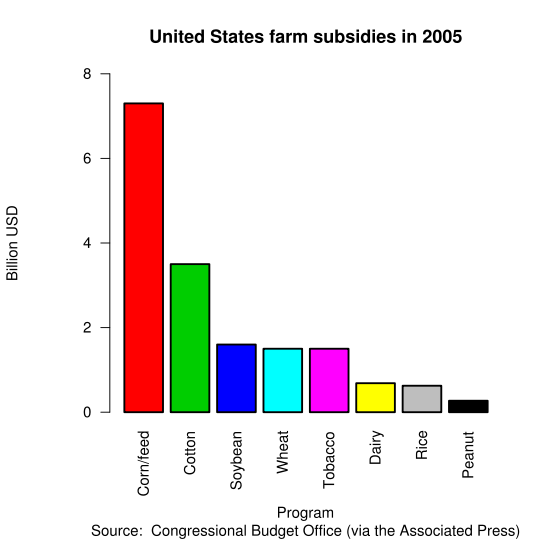 Corn: @ $10.9 billion / year
( / 327.2 million [2018] million people)

your share = $33.31
https://farm.ewg.org/progdetail.php?fips=27000&progcode=corn&regionname=Minnesota
so you pay for . . . 

(1)		higher prices for corn-based products 
		[included in about 1/5 of your grocery items]

(2)	at the same time you pay MN 				companies ca. 52¢ / gal. to produce 			ethanol [now or eventually in taxes] 

(3)	you pay higher tuition to support the 			MN State ethanol subsidy

(4)		and, of course, you paid the  $5.5 - $10.9 				billion Federal subsidy in the first place, 				basically to corporations like Cargill, ADM, 				ConAgra
(5)		the 54 cent protective tariff probably 				also increased the price of your gas
so you pay for . . . 

(1)		higher prices for corn-based products 
		[included in about 1/5 of your grocery items]

(2)	at the same time you pay MN 				companies ca. 52¢ / gal. to produce 			ethanol [now or eventually in taxes] 

(3)	you pay higher tuition to support the 			MN State ethanol subsidy

(4)		and, of course, you paid the  $5.5 - $10.9 				billion Federal subsidy in the first place, 				basically to corporations like Cargill, ADM, 				ConAgra
(5)		the 54 cent protective tariff probably 				also increased the price of your gas
and 
(6)  sometimes  also through tax breaks on things like high sugar-content products . . .
so you pay for . . . 

(1)		higher prices for corn-based products 
		[included in about 1/5 of your grocery items]

(2)	at the same time you pay MN 				companies ca. 52¢ / gal. to produce 			ethanol [now or eventually in taxes] 

(3)	you pay higher tuition to support the 			MN State ethanol subsidy

(4)		and, of course, you paid the  $5.5 - $10.9 				billion Federal subsidy in the first place, 				basically to corporations like Cargill, ADM, 				ConAgra
(5)		the 54 cent protective tariff probably 				also increased the price of your gas
and 
sometimes  also through tax breaks on things like high sugar-content products . . .

and then the state sometimes taxes (some) foods on which you have already paid a half-dozen subsidies . . .
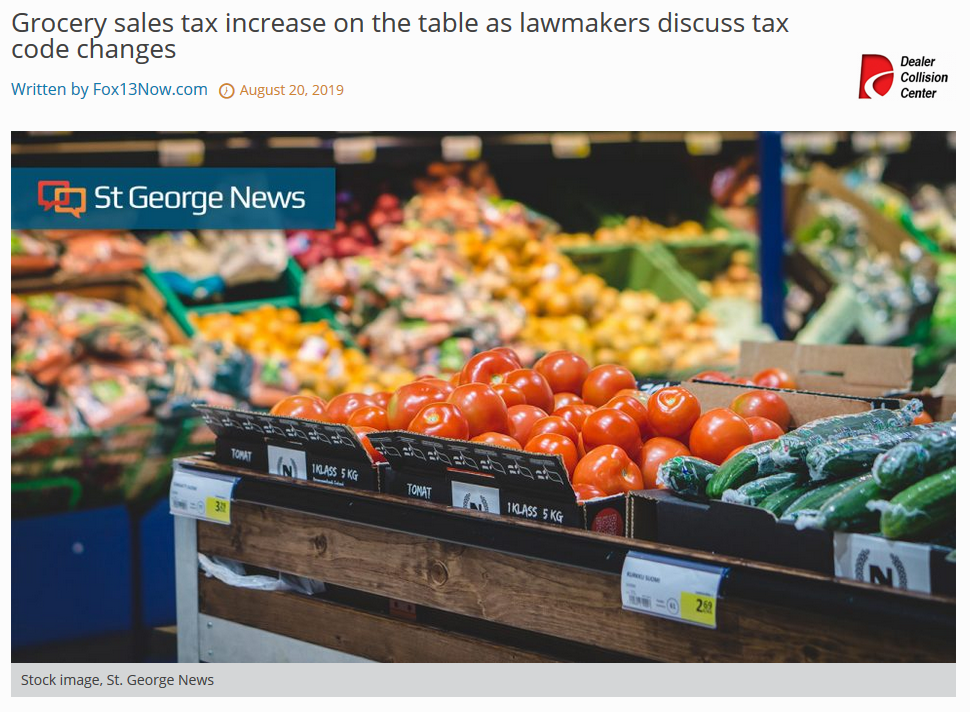 Source
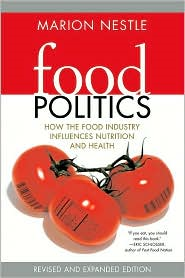 this is the best book to explain how the system currently works
(mostly all very legal, by the way)
The Economic and Political
Environment

international trade laws influence . . .

the kind of crops farmers grow

the prices they receive for their products in wholesale markets

consumer retail costs
The Cultural Feast, 2nd ed., p. 14
The Economic and Political
Environment

multinational food companies’ marketing strategies and distribution networks influence . . .

what is available for purchase

the prices at which these products are offered
The Cultural Feast, 2nd ed., p. 14
The Economic and Political
Environment

the way national and international agricultural research organizations approach the development of . . .

new seeds
chemicals
tools
techniques of cultivation
may have an impact on who benefits from improved technology and who does not
The Cultural Feast, 2nd ed., p. 14
The Economic and Political
Environment

the ways in which
the social and economic environment
national and international policies
and agricultural research and development
affect the availability and quality of food are 
reviewed with topics like . . .

“Food and Social Organization”
and
“Hunger in Global Perspective” 
and
“Addressing Global Food Issues”
The Cultural Feast, 2nd ed., p. 14
Biocultural Framework 
for the Study of Diet and Nutrition
individual
nutritional
needs
Nutritional Status
Biological Makeup
Human Nutrient Needs
Diet
Cuisine
The Environment
Physical Environment
Sociocultural Environment
Economic and Political Environment
Finally, keep in mind that all three environmental units 
mutually interact with all of the other elements 
in the Biocultural Framework . . .
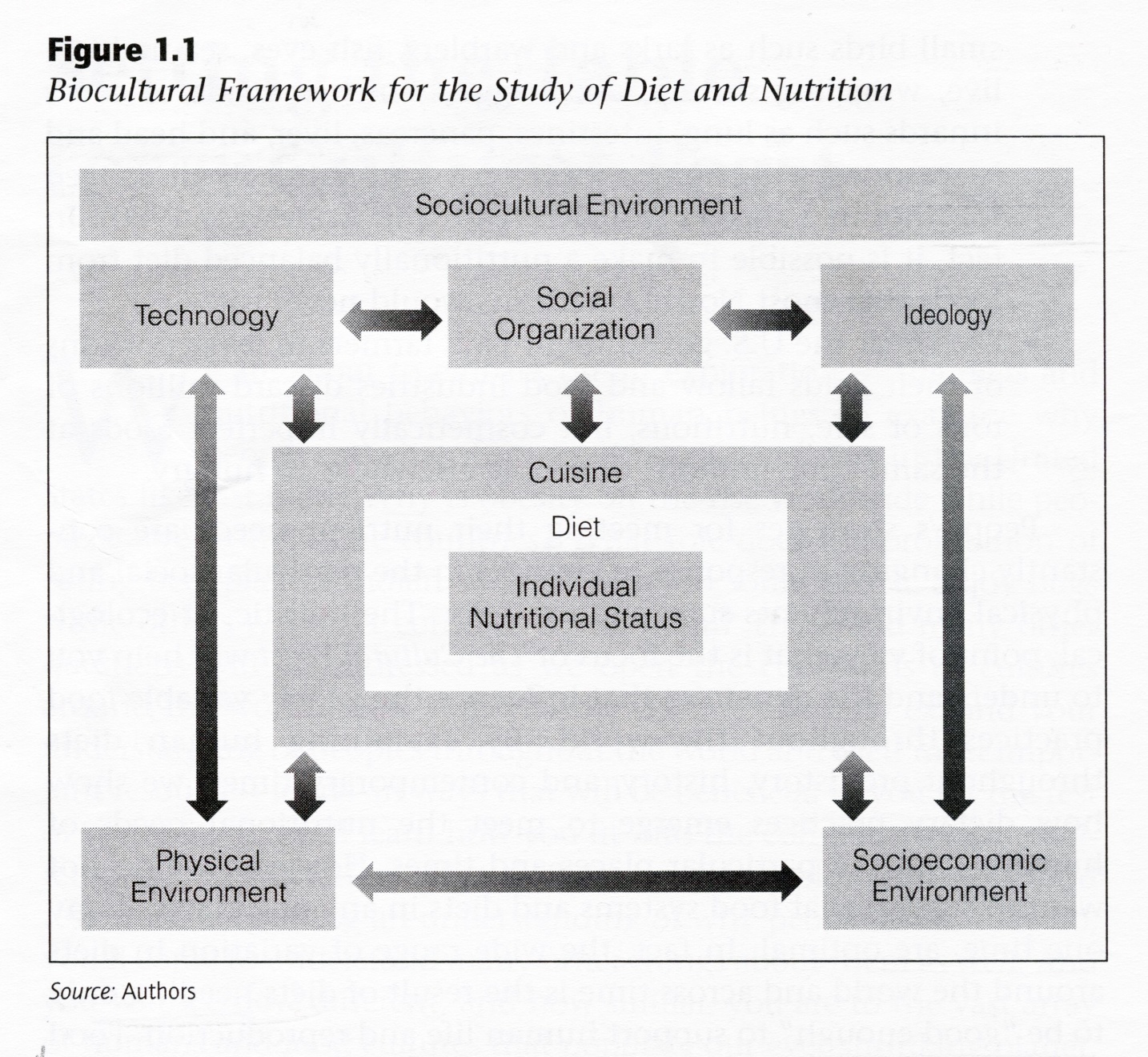 The Cultural Feast, 2nd ed., p. 4
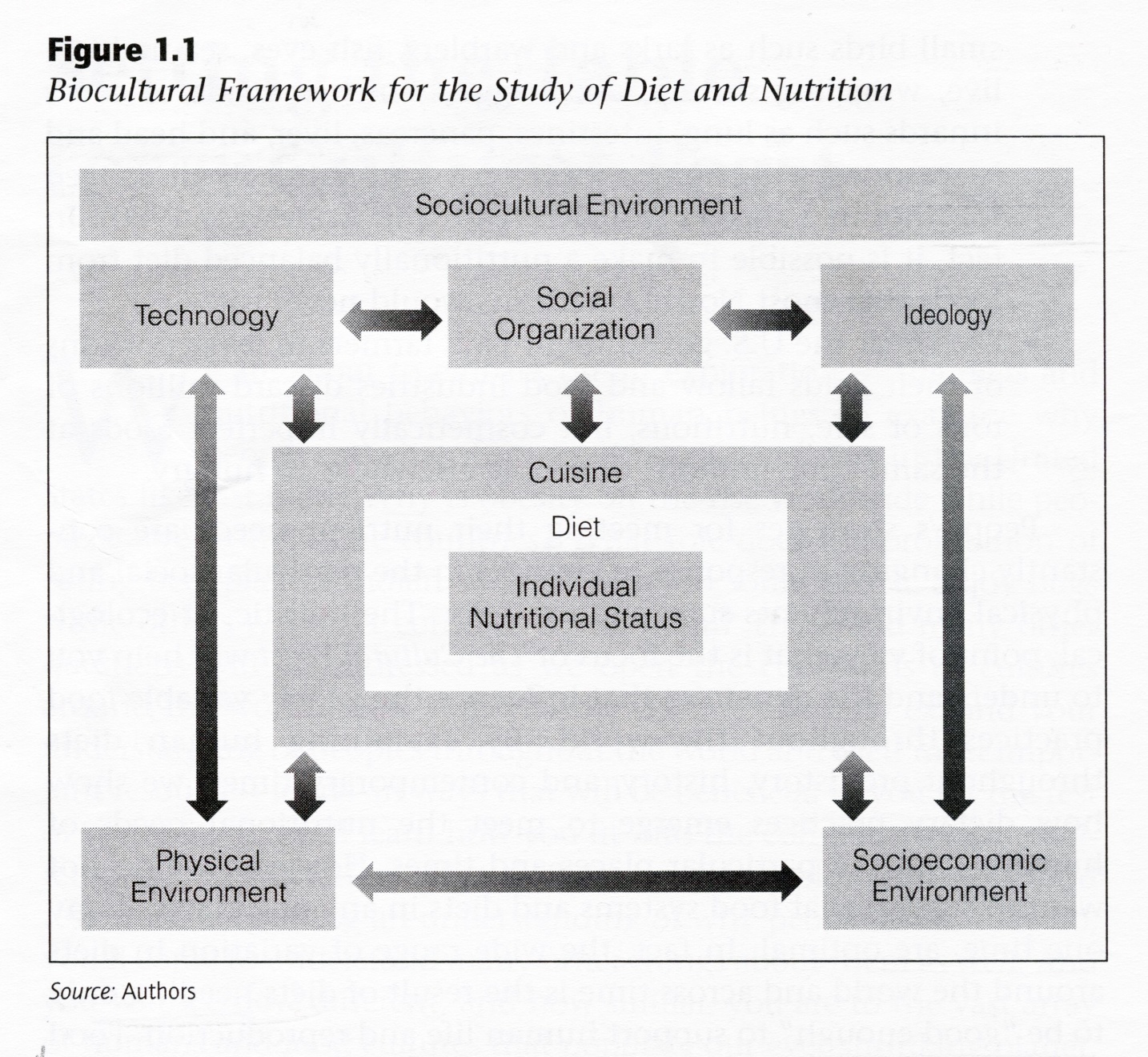 The Cultural Feast, 2nd ed., p. 4
Environments:
Biophysical
Sociocultural
Economic and Political
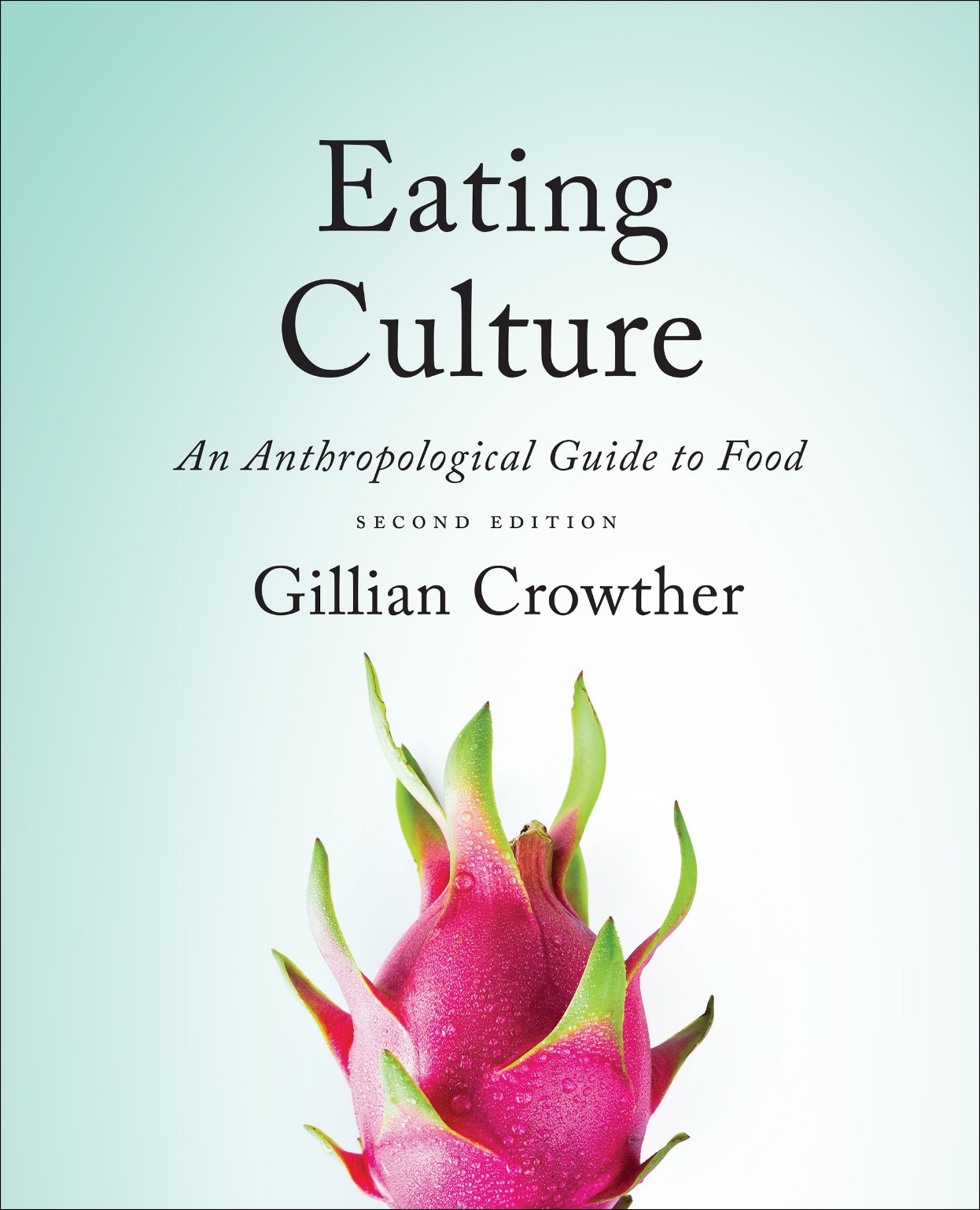 Tim Roufs
© 2010-2024